Examples
production
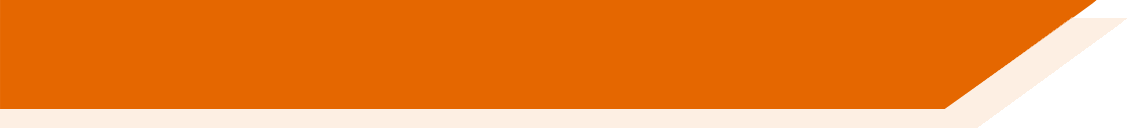 Interpreting tasks (speaking)
Fonética
hablar / escuchar
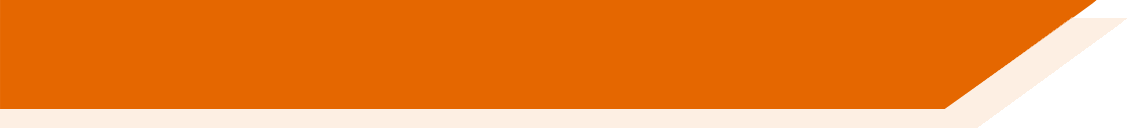 Remember: words with final syllable stress that end in ‘n’ or ‘s’ have an accent on the stressed vowel (e.g. opción). If the stress is on the penultimate syllable (e.g. opciones), there is no accent.
Persona A: Read the sentence aloud.
Persona B: Listen and write down each sentence, including the words ending in -ción, focusing on whether they have an accent or not.
Persona B:
Persona A:
Quiero una traducción del libro sobre tradiciones.
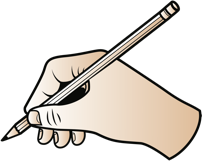 [Speaker Notes: 8.1.2.1
Timing: 5 min.

Aim: To consolidate understanding final syllable and penultimate syllable stress, using words with the suffix –ción singular and plural form to practise this.

Procedure:
Student A reads the sentence aloud.
Student B listens and write the full sentence, paying particular attention to the word(s) with the suffix –ción. Is the stress on the final syllable (i.e. so has an accent on the stressed vowel) or is it on the penultimate syllable (i.e. has no accent on the stressed vowel).

Note: it is important that the use of the accent here is understood in relation to the general rule outlined at the top of the slide. Although we only practise here with words ending in –ción, there are plenty of other words that follow the pattern (e.g. montón vs montones, jabón vs jabones).]
Persona B
Persona A
Quiero imprimir los billetes en la estación.
Tenemos la intención de elegir una bicicleta según la información de la revista.
Cuando estoy contento siempre quiero empezar una conversación.
No puedo describir la sensación de ganar un premio importante.
Generalmente, en una situación así damos muchas opciones.
El apoyo del profesor es una parte de la educación.
Queremos una traducción del diálogo corto en la película de acción.
El fútbol es un deporte con emociones muy fuertes.
Finalmente, elijo hacer una presentación sobre las revoluciones en el mundo.
Los dos países comparten las mismas tradiciones.
[Speaker Notes: SPEAKING CARDS - DO NOT DISPLAY DURING ACTIVITY. ONLY DISPLAY DURING FEEDBACK.

Persona A
Quiero imprimir los billetes en la estación.
Cuando estoy contento siempre quiero empezar una conversación.
Generalmente, en una situación así damos muchas opciones.
Queremos una traducción del diálogo corto en la película de acción.
Los dos países comparten las mismas tradiciones.

Persona B
Tenemos la intención de elegir una bicicleta según la información de la revista.
No puedo describir la sensación de ganar un premio importante.
El apoyo del profesor es una parte de la educación.
El fútbol es un deporte con emociones muy fuertes.
Finalmente, elijo hacer una presentación sobre las revoluciones en el mundo.

Vocabulary from revisited sets:
8.1.2.1: elegir [561]; elijo [561]; describrir [1272]; imprimir [2736]; diálogo [1466]; corto [1055]; finalmente [948]; mismo [55]; último [188]; 
8.1.1.3: según [237]; así [67]; generalmente [1387]]
leer / escuchar
Hablamos sobre Bolivia en parejas.
Persona A: lee la frase.
Persona B: escucha y elige la opción correcta para completar la frase.
Luego, escribe la frase en inglés.
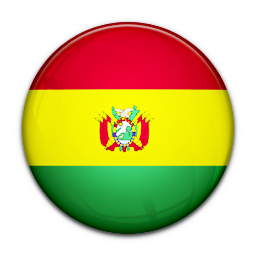 Ejemplo:
Estudiante A
Estudiante B
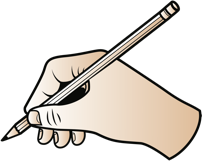 The mountains can be very high.
[Speaker Notes: 8.1.2.6
There are two options for the pair work at the end of the lesson. We recommend only doing ONE of these. Slides 12-15 are a paired read aloud/listening activity, with L2->L1 written translation. Slides 16-19 are a paired speaking/listening activity, which offers a more challenging alternative.

Timing: 10 min.

Aim: to correctly match the sentence halves, working in pairs; to then accurately translate the sentences into English.

Procedure:
Students A and B are given their prompt cards. 
The first time round, Student A reads the sentence fragment aloud (e.g. Las montañas pueden…). Student B listens and searches for and then says the correct sentence ending (ser muy altas).
The students then work together to translate the sentence into Spanish. 
Students repeat for the rest of items 1-5, then swap roles. This time, Student B will repeat the sentence starter and Student A will listen and complete it.]
Estudiante A
Estudiante B
1. El calor…
tienen una altura de seis mil metros.
2. Un paisaje seco…
cubre la parte alta de la región.
3. Bolivia…
pueden ser importantes en las escuelas.
4. Las montañas…
tiene una frontera con cinco países.
5. El aymara y el quechua…
desaparece en la parte alta del país.
Estudiante B
Estudiante A
6. La selva…
puede cambiar mucho, según la región.
7. Colombia…
deben aprender español y otro idioma.
no tiene una frontera con Bolivia.
8. El clima…
desaparecen en las montañas.
9. Los estudiantes…
puede tener mucha lluvia.
10. Los paisajes verdes…
[Speaker Notes: DO NOT DISPLAY DURING ACTIVITY
Read aloud cards]
Solución
[1/2]
1. El calor desaparece en la parte alta del país.
The heat disappears in the high part of the country.
2. Un paisaje seco cubre la parte alta de la región.
The dry landscape covers the high part of the región.
3. Bolivia tiene una frontera con cinco países.
Bolivia has a border with five countries.
4. Las montañas tienen una altura de seis mil metros.
The mountains have an altitude of six thousand metres.
5. El aymara y el quechua pueden ser importantes en las escuelas.
Aymara and Quechua can be important in schools.
Solución
[2/2]
6. La selva puede tener mucha lluvia.
The rainforest can have a lot of rain.
7. Colombia no tiene una frontera con Bolivia.
Colombia doesn’t have a border with Bolivia.
8. El clima puede cambiar mucho, según la región.
The climate can change a lot, according to the region.
9. Los estudiantes deben aprender y otro idioma.
The students must learn Spanish and another language.
10. Los paisajes verdes desaparecen en las montañas.
The green landscapes disappear in the mountains.
¿Qué hace la familia López durante la Navidad?
hablar y escuchar
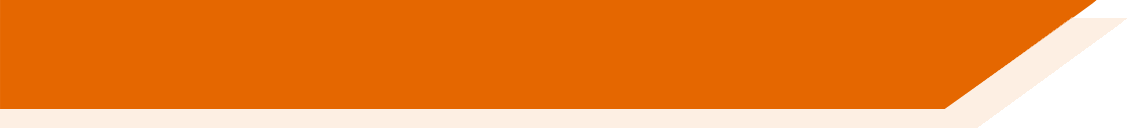 El día de Navidad
[they]
On the other hand…
discover lots of presents under the bed
[we]
ask for lots of presents
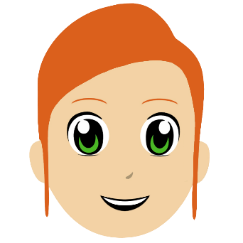 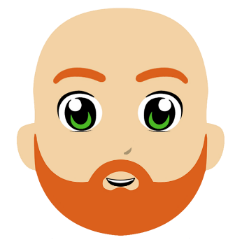 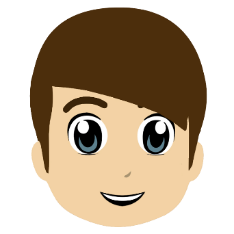 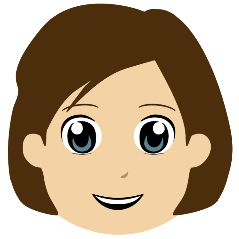 Persona A
El día de Navidad, nosotros pedimos muchos regalos. En cambio, ellos descubren muchos regalos debajo de la cama.
discover lots of presents under the bed
Persona B
ask for lots of presents
[Speaker Notes: 8.1.2.7
Timing: 10  minutes

Aim: to practise using –er/–ir verbs in the first and third person plural along with correct subject pronouns.

Procedure:
This slide can be used to model the task.
Student A uses his/her prompt sheets to give four sentences to their partner.
Student B listens and makes notes in English, following the guide on the answer grid (see slide 24).
Students then swap roles.]
¿Qué hace la familia López durante la Navidad?
hablar y escuchar
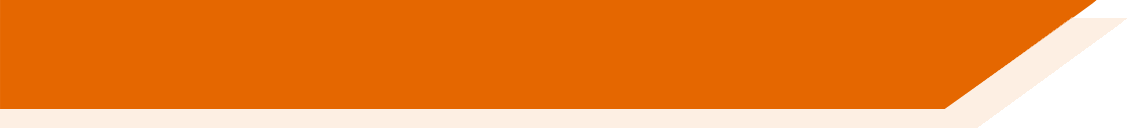 Persona A
El día de Navidad
they make the food.
while
We discover the presents
and
They drink coffee
we read new books.
La Nochevieja
but
we can play with friends.
They must clean the house
However,
We want to go to bed early.
they eat 12 grapes at midnight.
[Speaker Notes: Student A speaking prompts
Do not display during activity

These are also available in a separate doc for ease of printing.]
¿Qué hace la familia López durante la Navidad?
hablar y escuchar
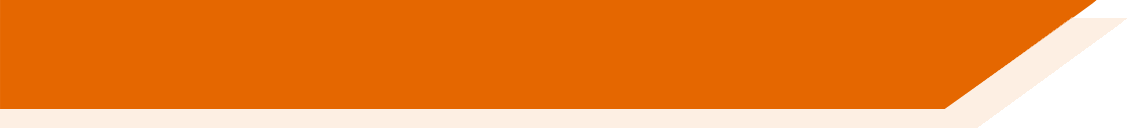 Persona B
El día de Navidad
while
We sleep
they reply/respond to messages.
and
They eat tasty paella
we write with the new pens.
La Nochevieja
They drink coffee at home
but
we want to eat grapes in the square.
We can go to a friend’s house.
However,
they must spend time with Grandma.
[Speaker Notes: Student B speaking prompts
Do not display during activity

These are also available in a separate doc for ease of printing.]
¿Qué hace la familia López durante la Navidad?
hablar y escuahar
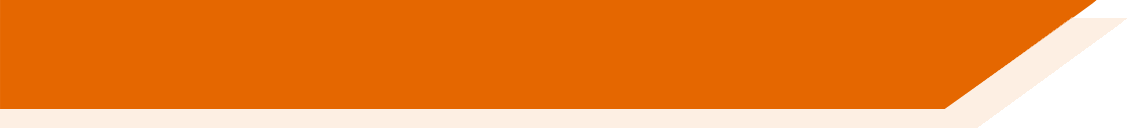 Escucha las frases de tu pareja y escribe en inglés:
[Speaker Notes: Answer sheet.  
This can be left displayed on the board while the activity is taking place.  Students can simply make a note of the answers in their books.  There is no need to print the grid.]
Unas vacaciones similares, ¡pero no iguales!
escuchar / hablar
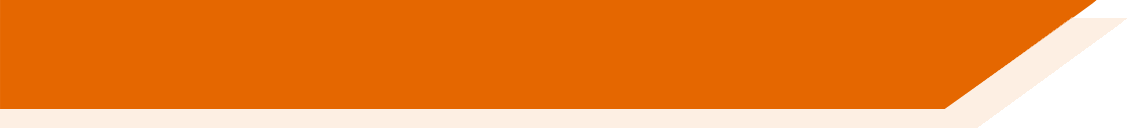 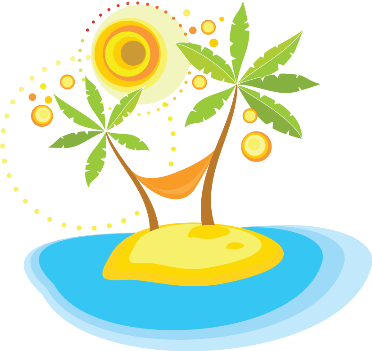 You’re talking to a friend about your holidays last summer.
The two of you had similar holidays, but they weren’t quite the same!
Student A: tell your partner what the people (I, he, she) did.
Student B: take notes when your partner says something different to what you see on your card.
Then swap roles.
Compare your answers. In what ways were your holidays different from your partner’s?
[Speaker Notes: 8.2.1.2
Timing: 10mins

Aim: to practise producing and understanding subject pronouns and –er/–ir verbs in the oral modality; to consolidate production and understanding of vocabulary

Procedure:
Students will be taking turns to say what is on each card (e.g. for odd numbers student A speaks and for even numbers student B speaks). They proceed in numerical order.
The student speaking says the sentence in Spanish, using the information on the prompt cards. 
The other student listens and looks at his/her own prompt cards, comparing it with what s/he hears. For some cards, the information heard will be identical; in some cases it will be slightly different in terms of who does what in the sentence. This is marked by the pronouns and verbs.
When the information that the listener hears is different, s/he should make a note of how this is different from the information on their own card.
Afterwards, the teacher can check the answers with the group, asking them which number cards were different for Student A and B, and how.

Note: 
There are four differences in total between the two sets of cards (i.e. Students A and B will have four identical cards and four different ones in their respective sets). All of the differences relate to the subject of the verbs. Teachers may wish to tell students this beforehand. 
For two of the differences, the difference is in the use of the pronoun (the verb form that follows is the same for él and ella). For the other two differences, the pronoun and verb will both be different.]
1
3
4
2
On the second day
On the second day
On the first day
On the first day
She went out in the morning and he went out in the afternoon.
She broke the window and I broke the bed.
He ate paella but she ate tapas.
I lost the tickets and he offered to help.
5
6
7
8
On the third day
On the last day
On the last day
On the third day
I decided to the learn Spanish and she decided to go for a stroll.
She went up a tower whereas I hardly got to know the city.
She suffered an accident, so I asked for help.
I went out to buy a gift and he printed the tickets.
[Speaker Notes: Student A speaking cards]
1
3
4
2
On the second day
On the second day
On the first day
On the first day
He went out in the morning and she went out in the afternoon.
She broke the window and I broke the bed.
I lost the tickets and he offered to help.
She ate paella but he ate tapas.
5
6
7
8
On the third day
On the last day
On the last day
On the third day
I decided to the learn Spanish and she decided to go for a stroll.
She went up a tower whereas he hardly got to know the city.
She suffered an accident, so I asked for help.
She went out to buy a gift and he printed the tickets.
[Speaker Notes: Student B speaking cards]
Solución
Ella comió paella pero él comió tapas.
Él comió paella pero ella comió tapas.
Ella salió por la mañana y él salió por la tarde.
El salió por la mañana y ella salió por la tarde.
Ella subió una torre, mientras que él apenas conoció la ciudad.
Ella subió una torre, mientras que yo apenas conocí la ciudad.
Yo salí a comprar un regalo y él imprimió los billetes.
Ella salió a comprar un regalo y él imprimió los billetes.
hablar
To myself or to someone else?
Hablamos sobre actividades de todos los días.
El estudiante A lee unas frases.
Note: in English we don’t always say ‘myself’ but in Spanish always use me for actions you do to yourself.
El estudiante B escucha y marca en la tabla. 
Is it to myself or to someone else?
El estudiante B también escribe en inglés la frase.
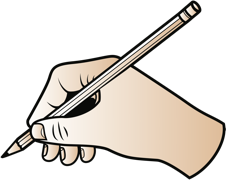 Estudiante B escribe
Los fines de semana me despierto temprano.
Ejemplo:
Estudiante A habla
At the weekend I wake up early.
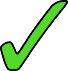 [Speaker Notes: 8.2.1.6
Timing: 10 minutes.

Aim: to consolidate understanding of the use of verbs in their reflexive and non-reflexive form.

Procedure:1. Student A reads out each phrase.
2. Student B ticks the correct option: is it to myself or to someone else?
3. Student B writes the phrase in English.
4. Students swap roles.]
Estudiante A
hablar
[Speaker Notes: DO NOT DISPLAYThis sheet is to be printed.]
Estudiante B
hablar
[Speaker Notes: DO NOT DISPLAYThis sheet is to be printed.]
A more usual way to say ‘preparo a mi hermano’ in English would be…I get my brother ready
hablar
Estudiante A - Respuestas
I take photos of my friends.
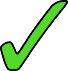 I wash myself in the morning.
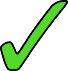 I never wake my parents up.
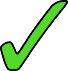 I introduce myself in school.
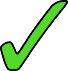 On Tuesdays I prepare my brother.
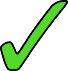 I hide under the table in class.
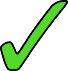 Estudiante B - Respuestas
hablar
I get the child up at the weekend.
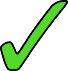 I take photos of 
myself with my friends.
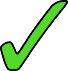 I get myself ready for school every day.
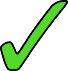 On Saturdays I wake up late.
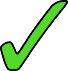 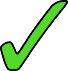 I never wash my cat.
I introduce my brother in class.
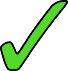 Monty and María
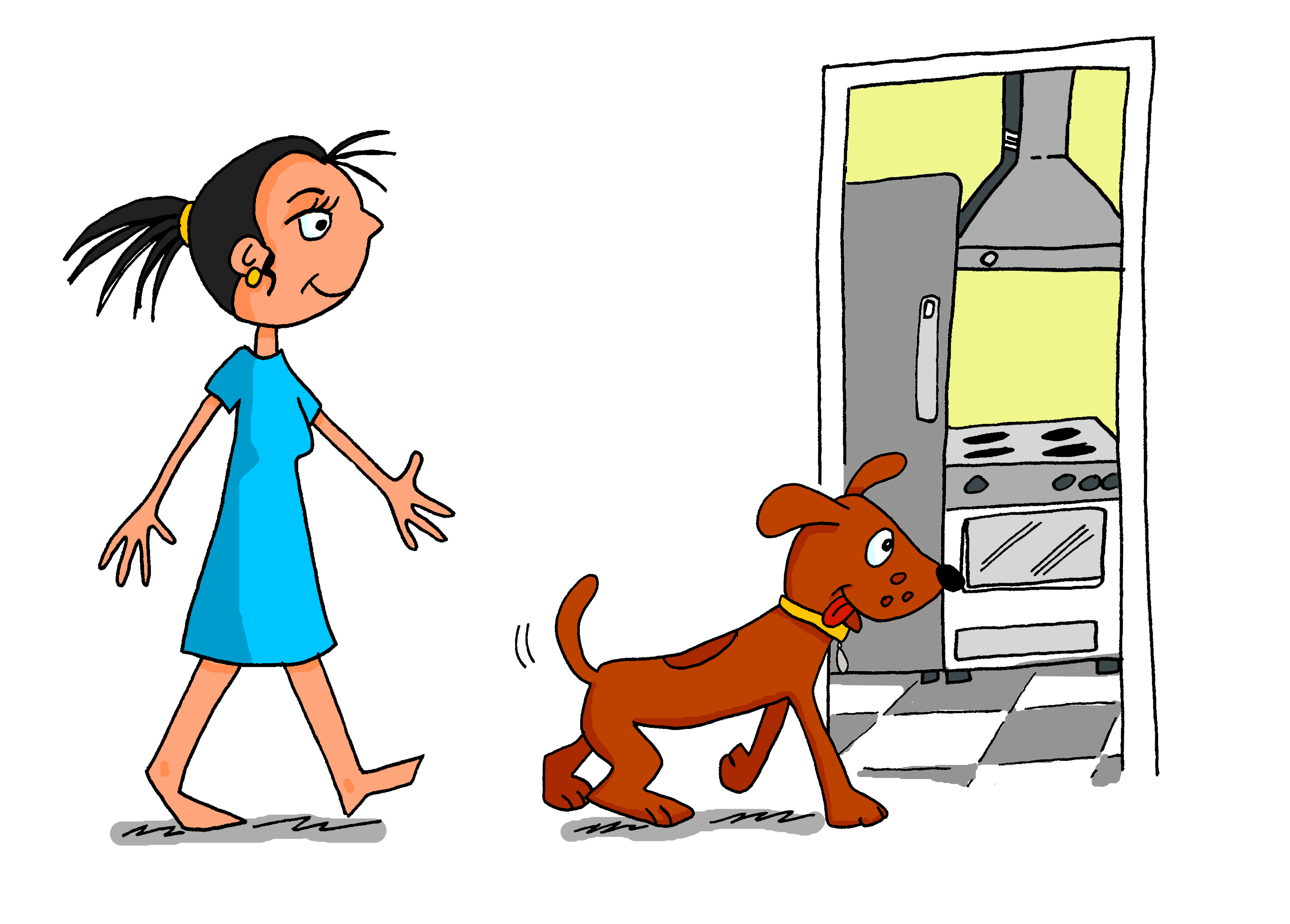 hablar / escuchar
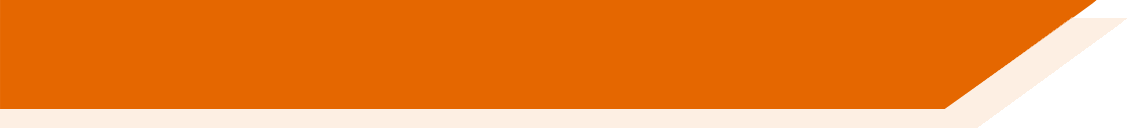 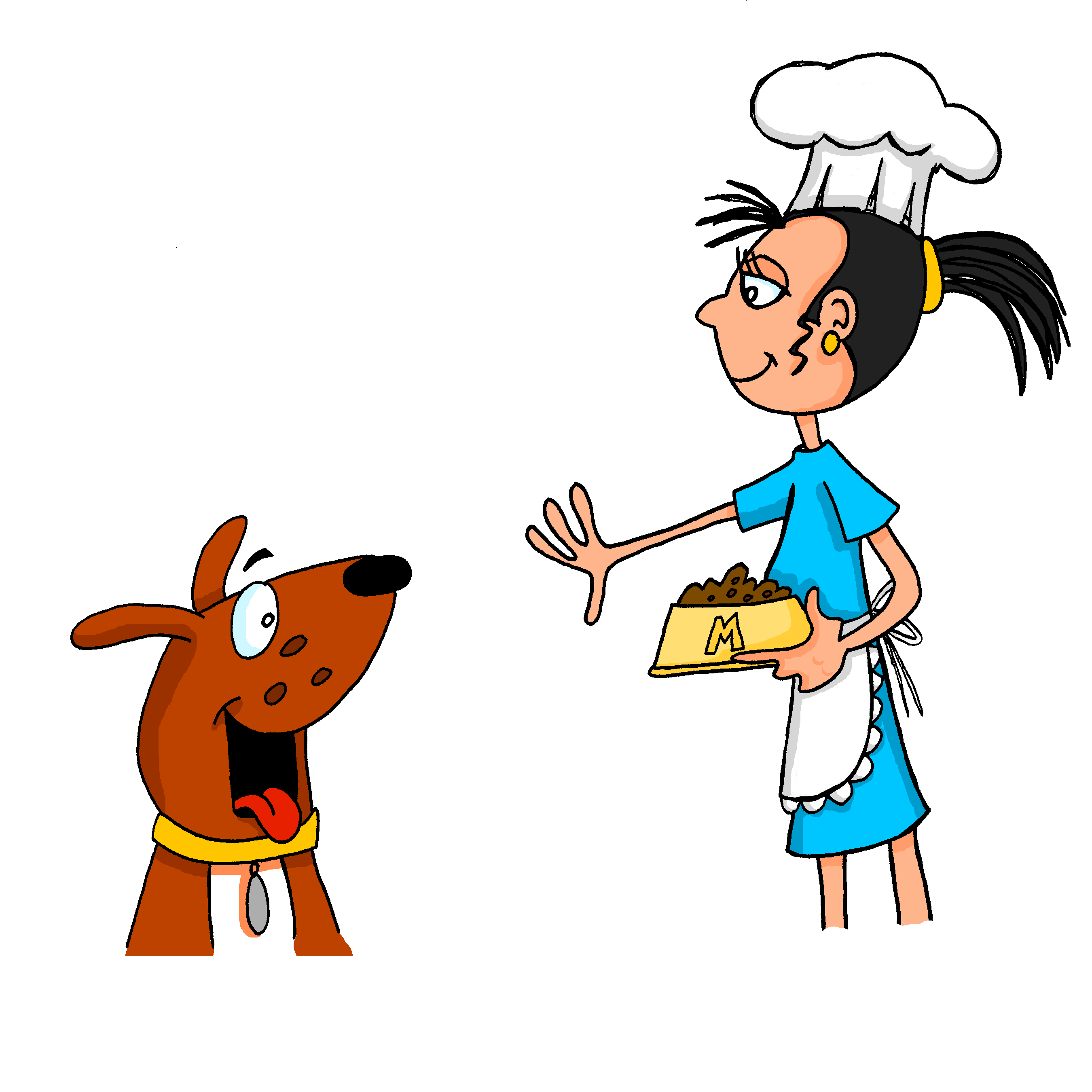 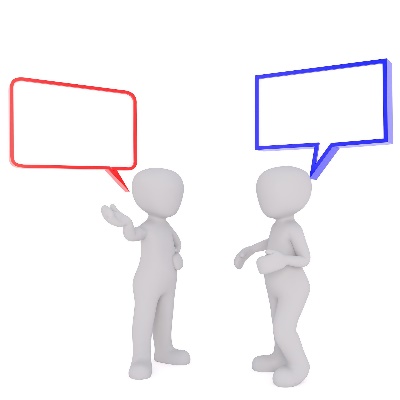 ¡Trabaja en pareja!
Persona A
Describe las imágenes en las cartas en el orden correcto.
Persona B
Escucha y escribe las actividades en inglés.
Después compara las imágenes y las frases en inglés.
[Speaker Notes: 8.2.2.1
Timing: 10 minutes

Aim: to practise oral production of OVS word order with direct object 'lo' 'la‘ in sentences with object pronouns.

Procedure:
1. Student A uses the numbered pictures as prompts to tell the story.  Student B turns away from the board.
2. Student B listens and makes notes in English.
3. To check that meaning was correctly expressed and understood, they can then compare Student B’s notes with the pictures used by Student A. 
4. Students then swap roles.
Note: some lower proficiency learners may benefit from using their written narrative of eight pictures instead of using the picture prompts.  For the listener, the task is the same. S/he makes notes in English, and then they compare those with the partner’s narrative.]
1
2
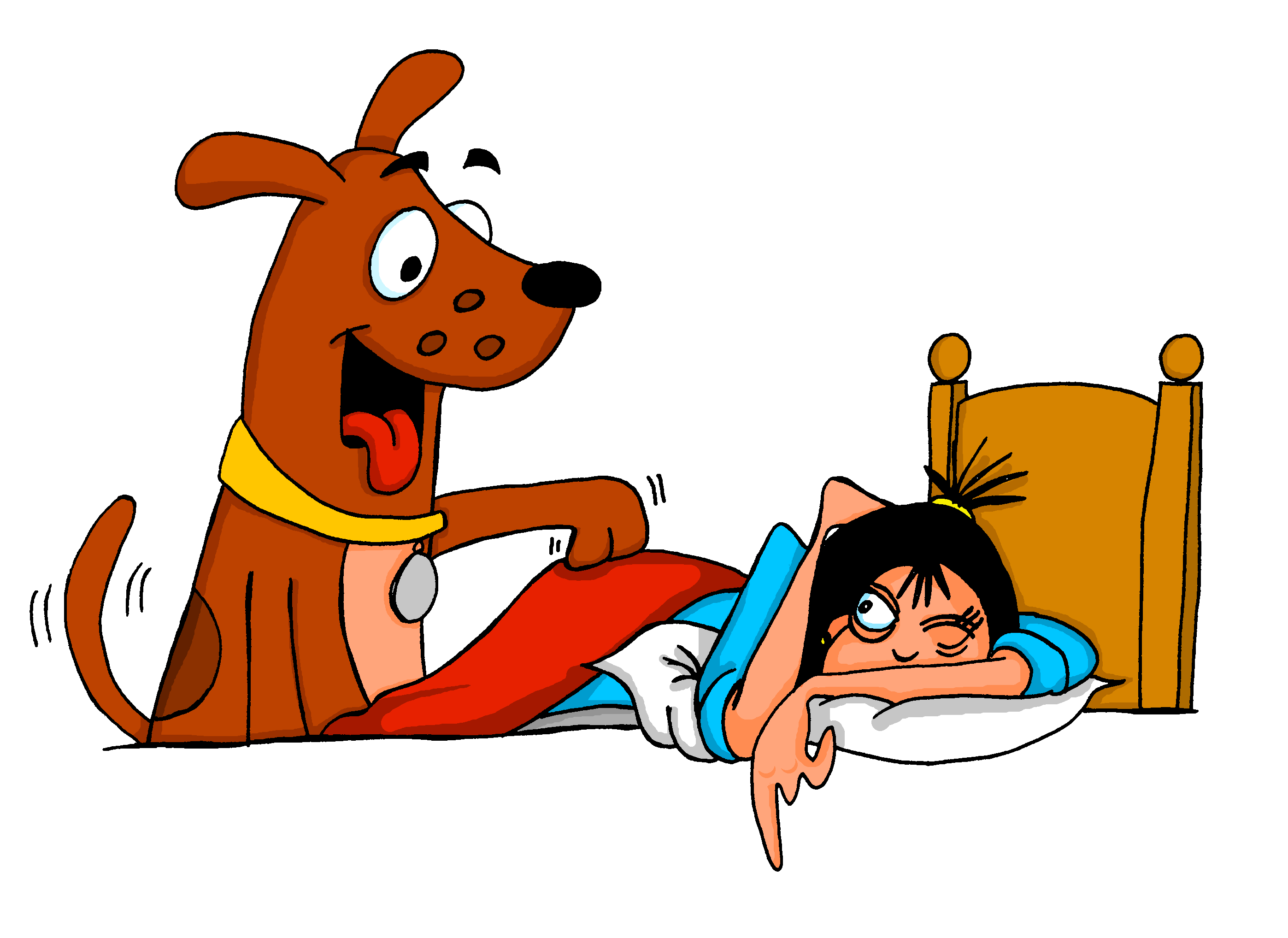 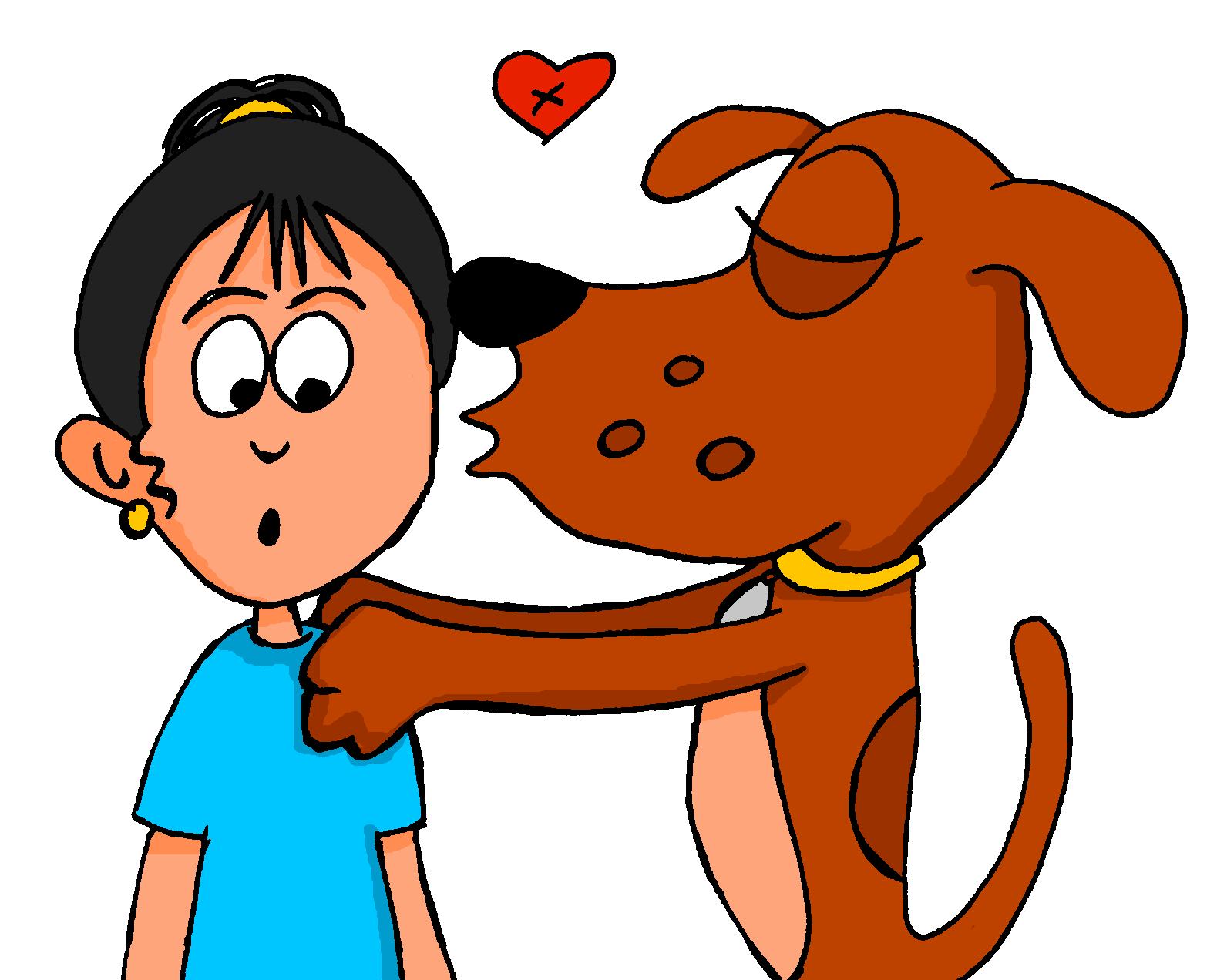 hablar / escuchar
Persona A
3
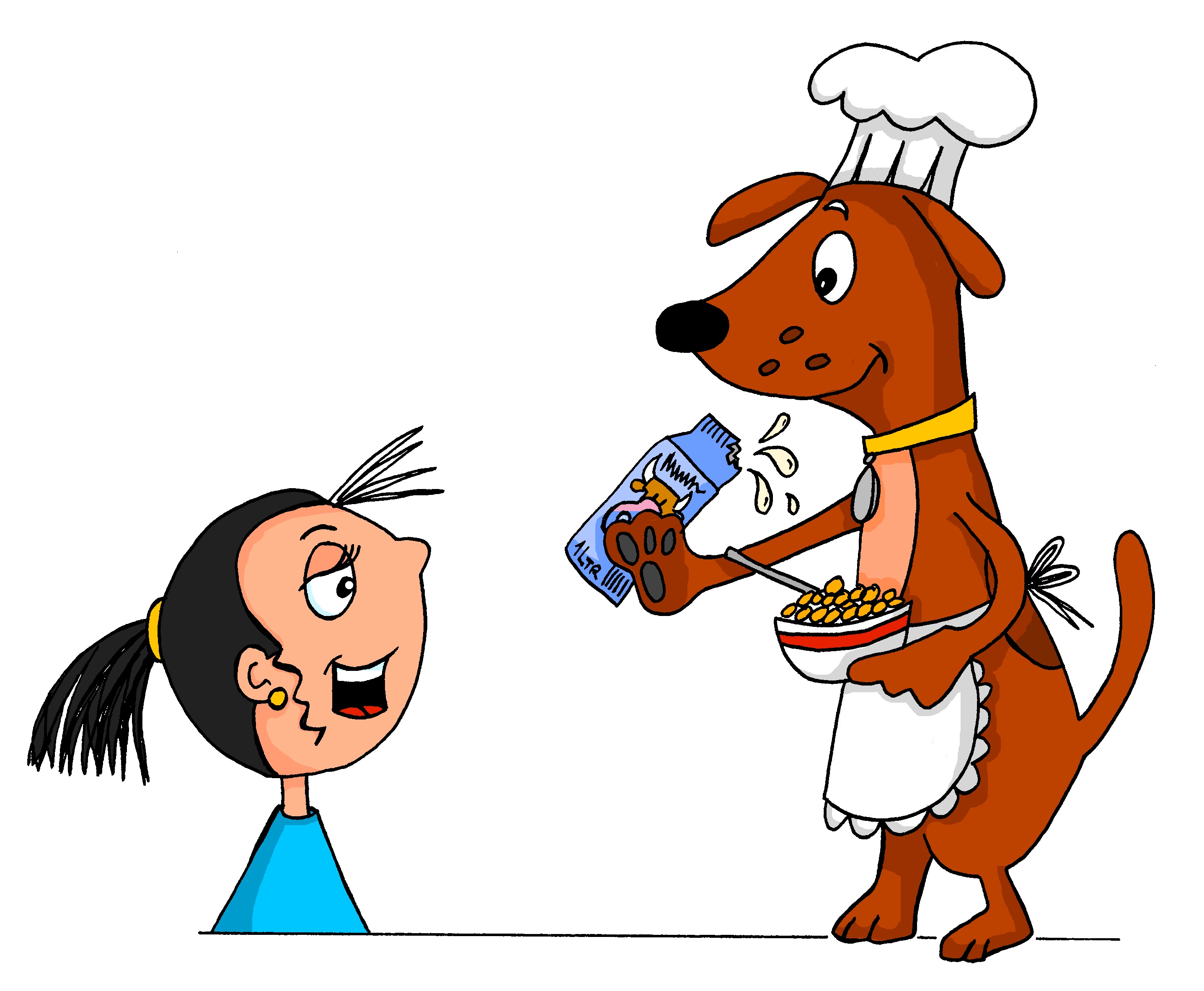 4
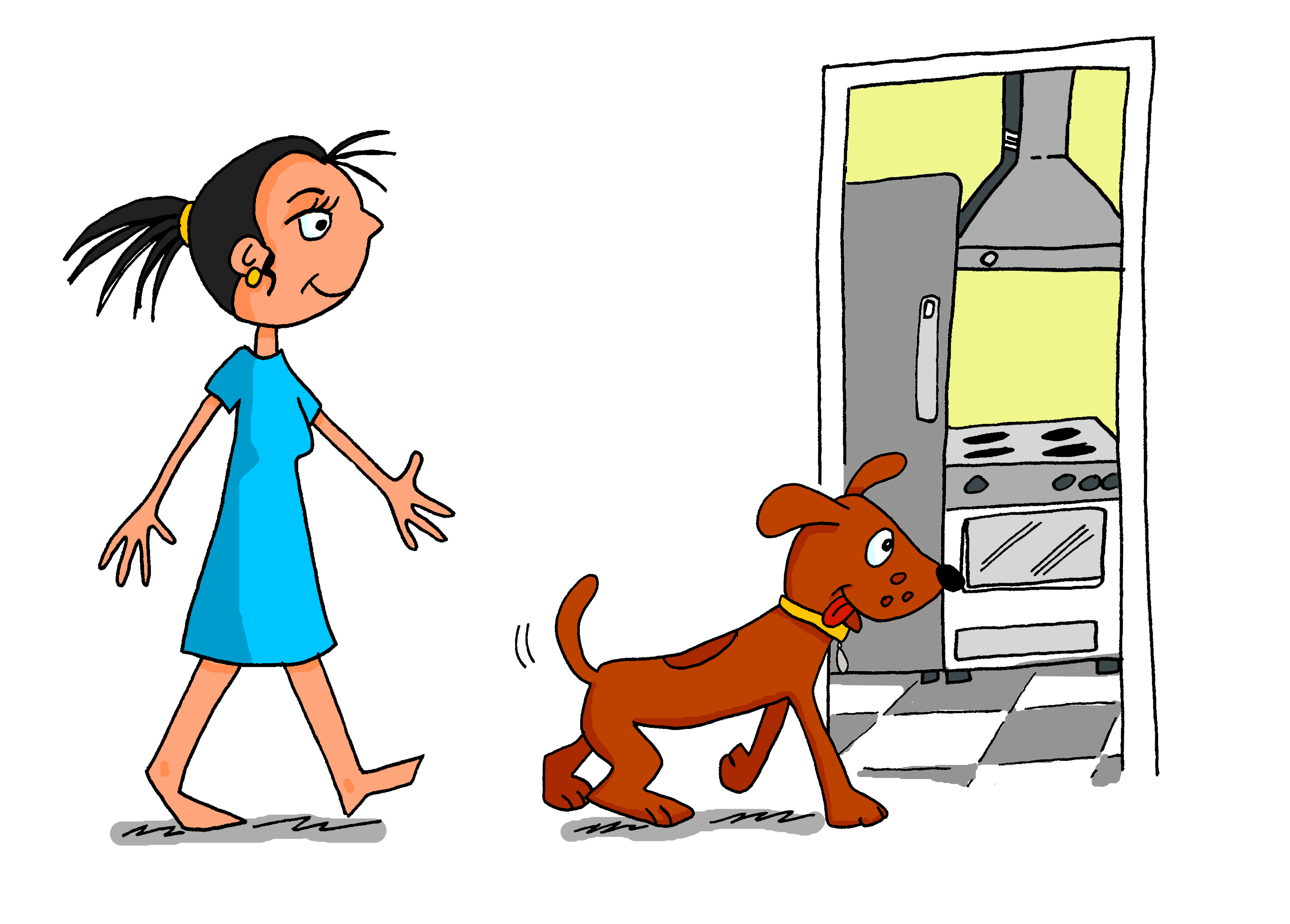 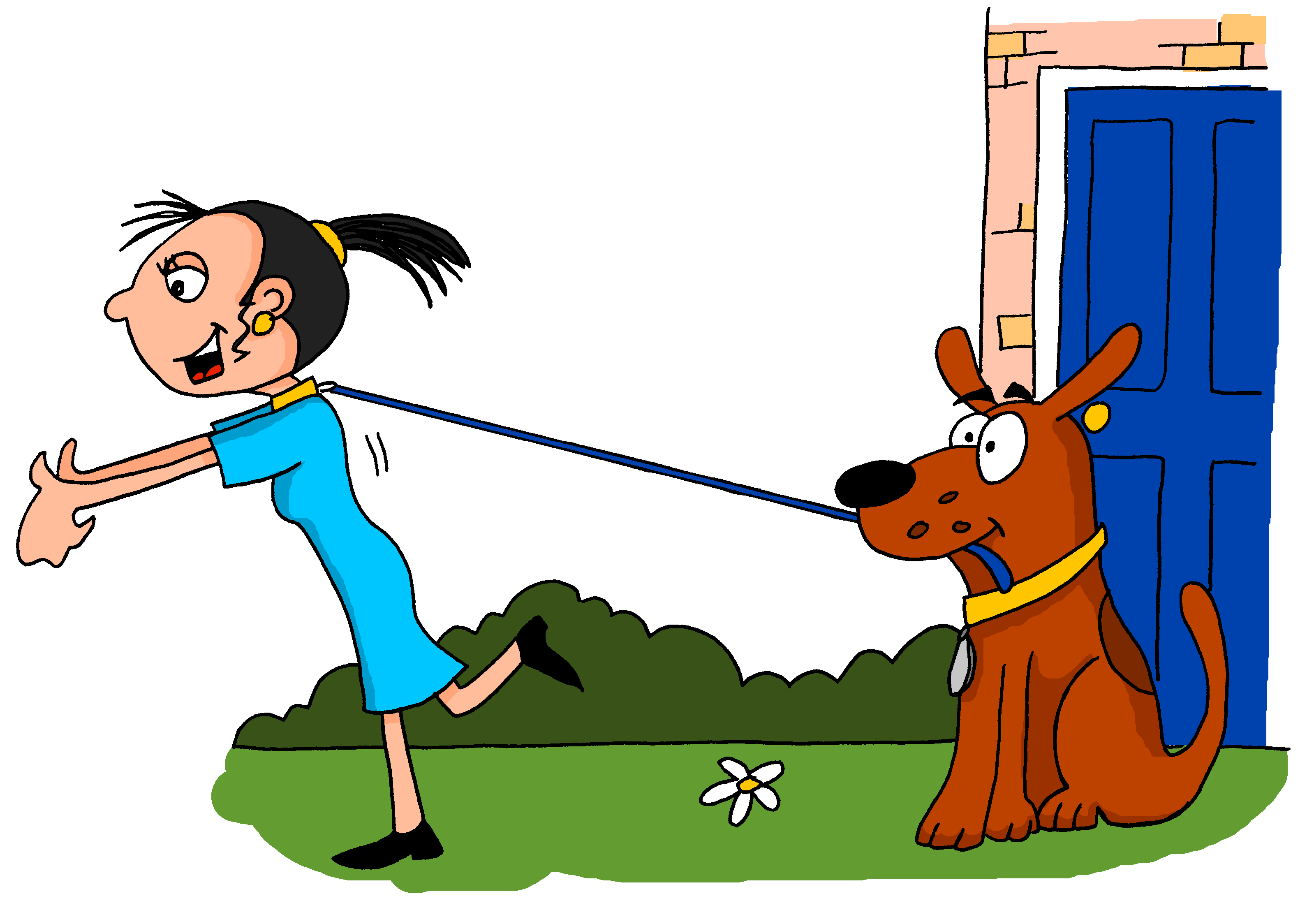 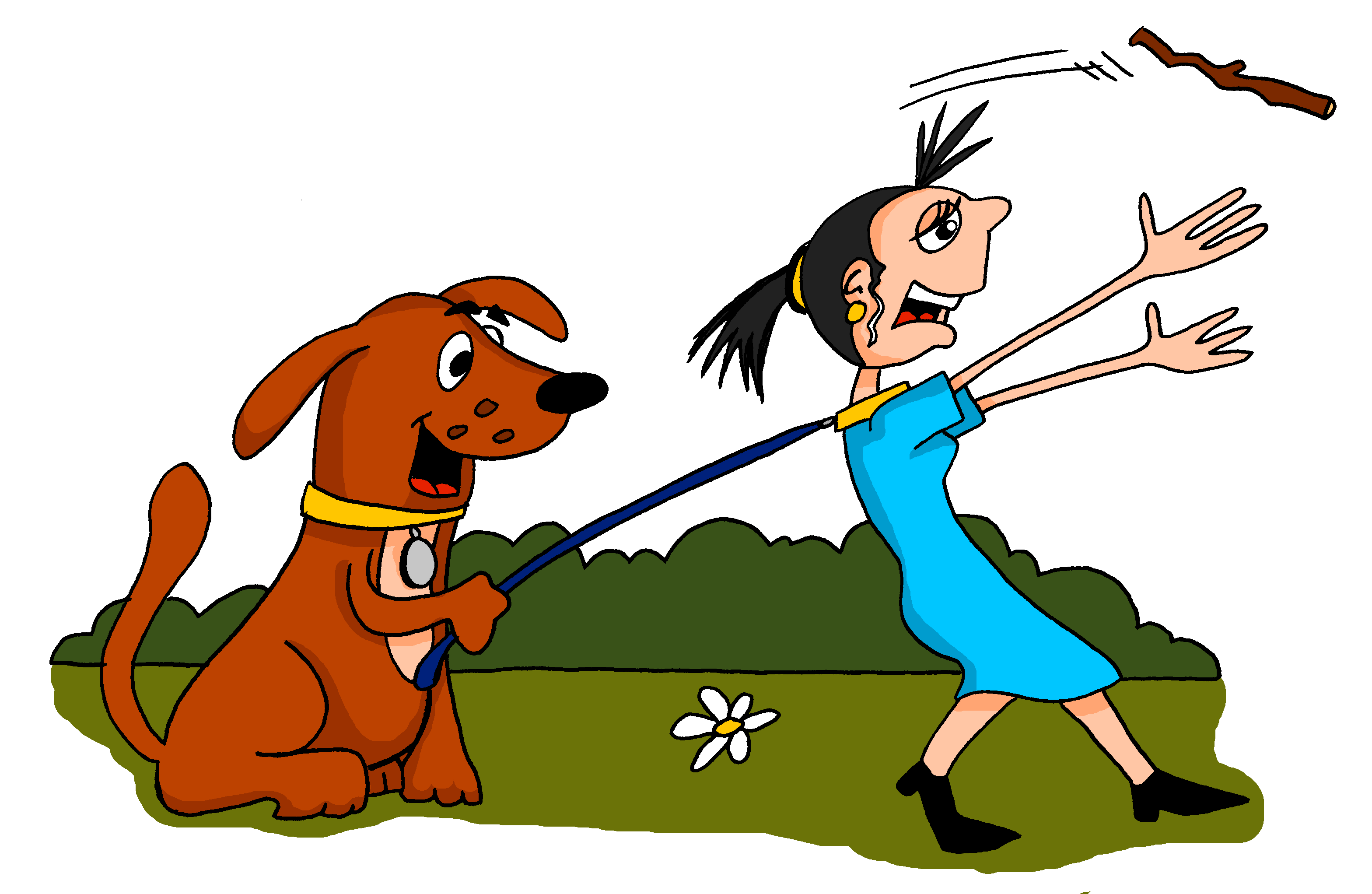 5
6
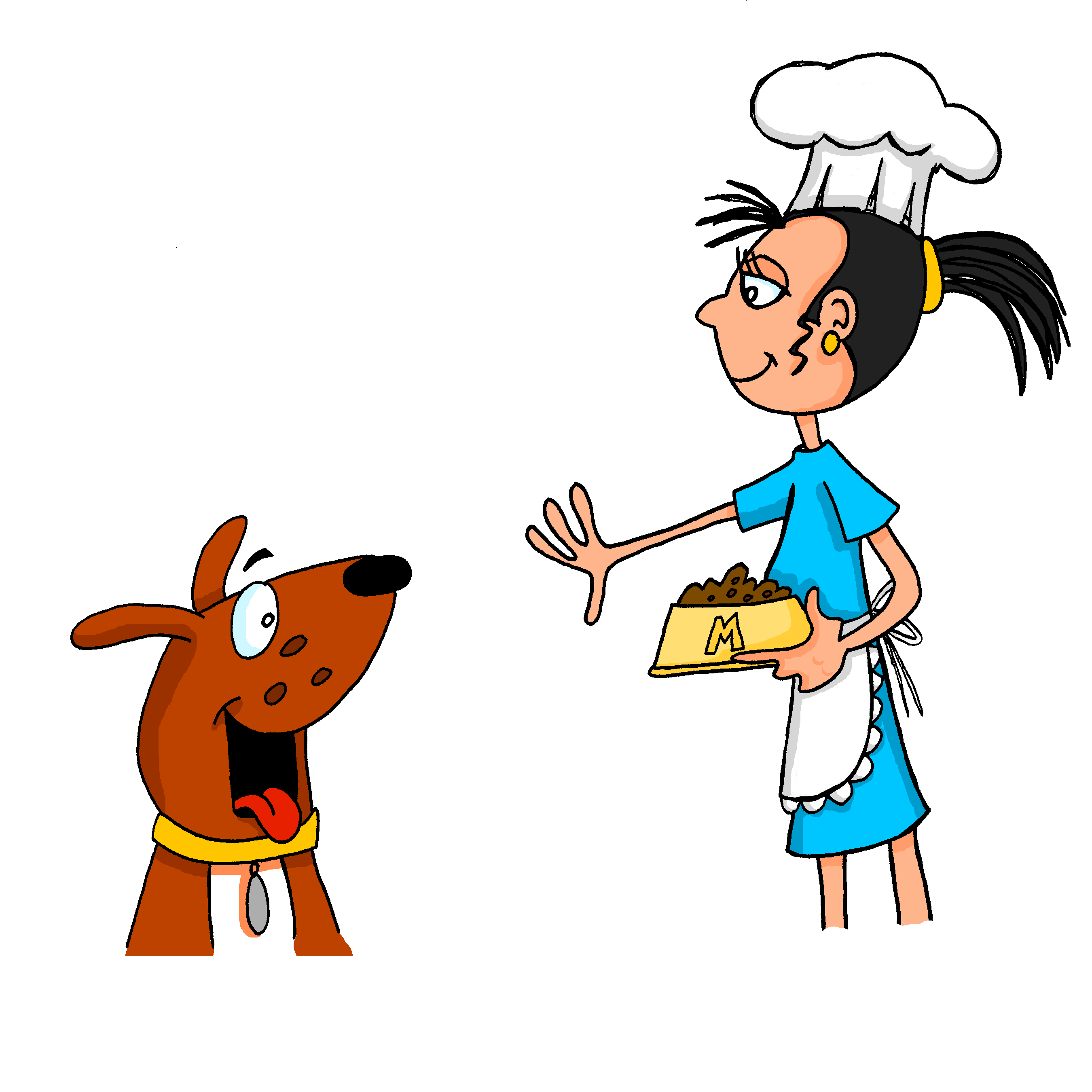 9
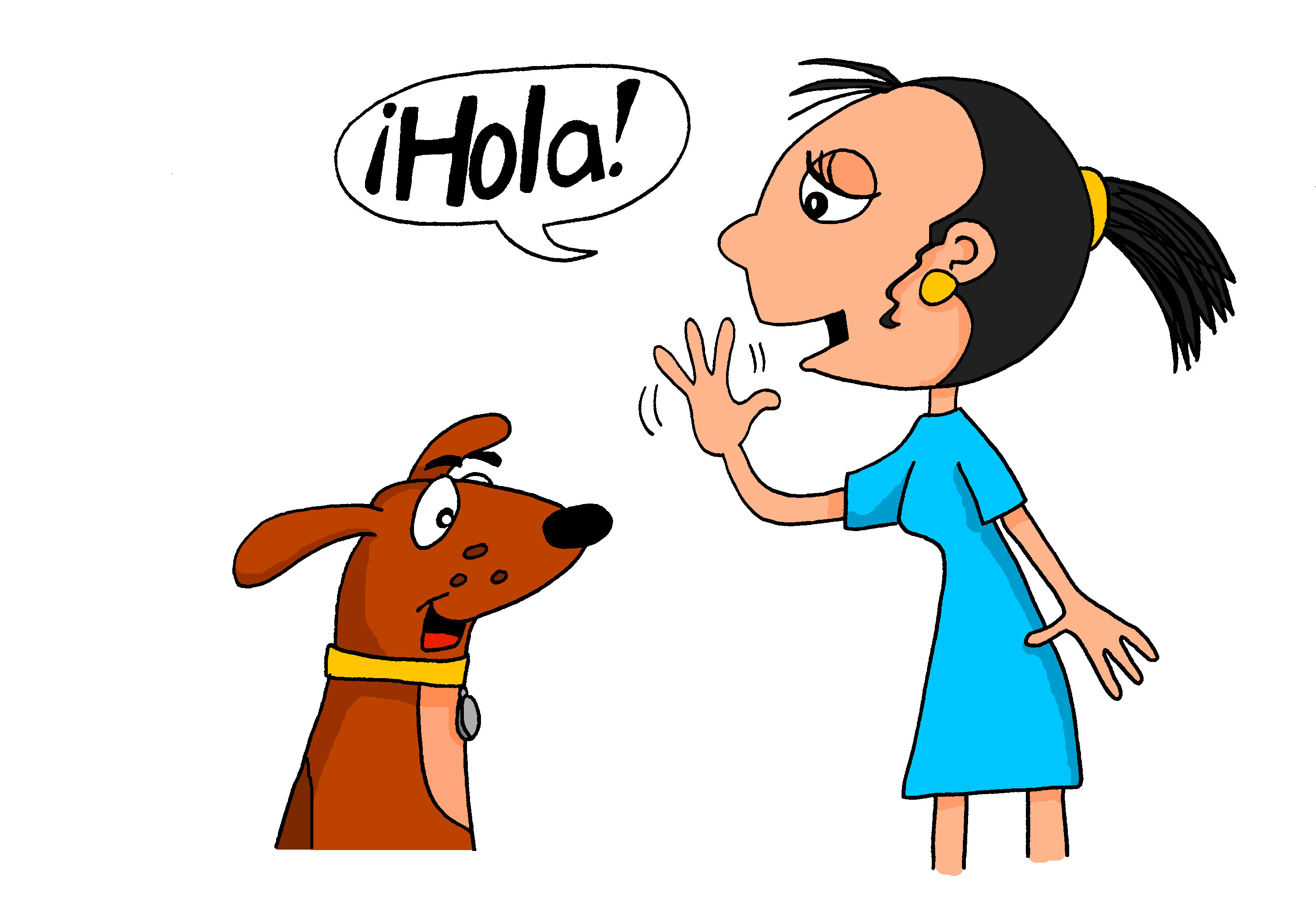 8
10
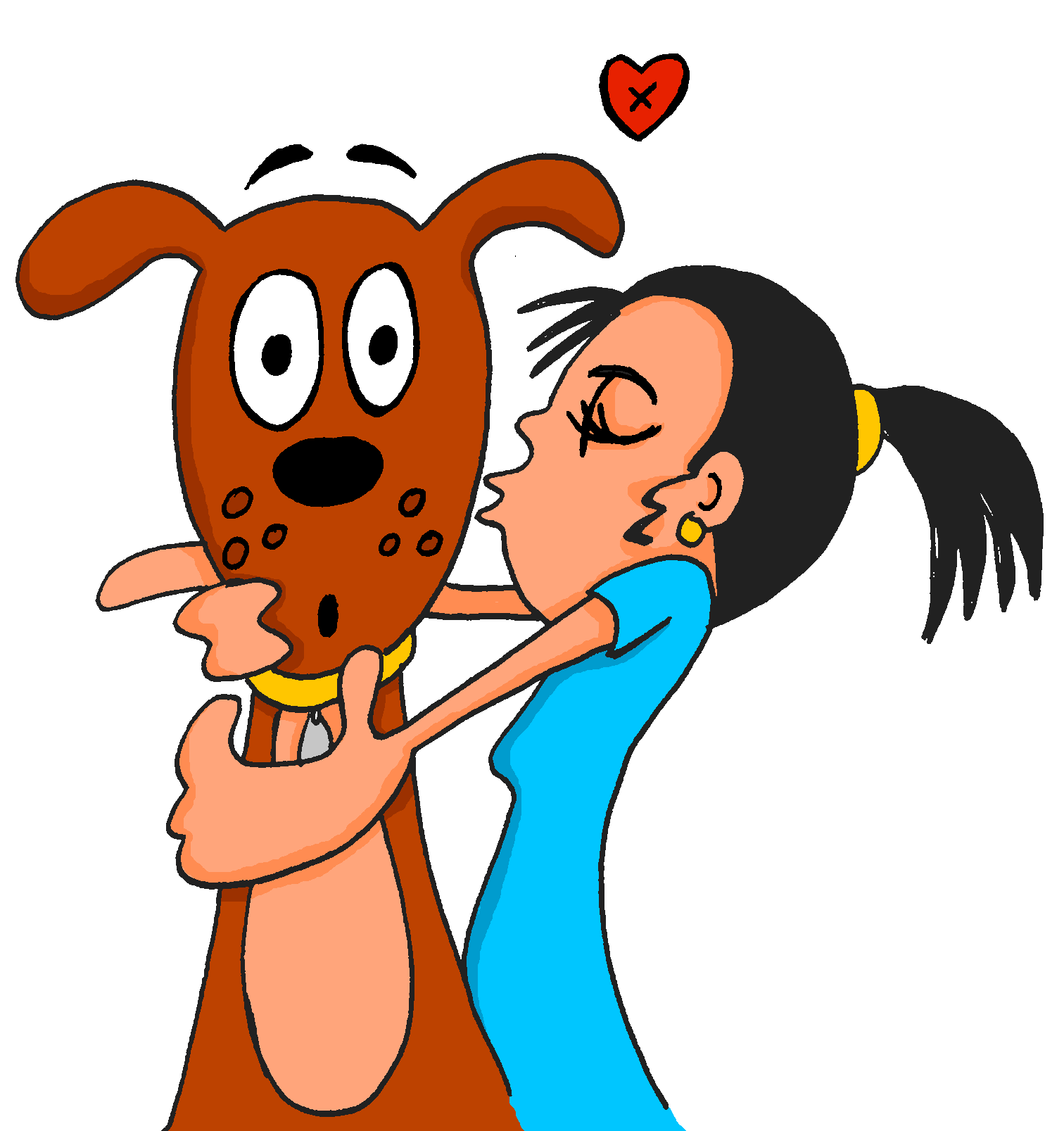 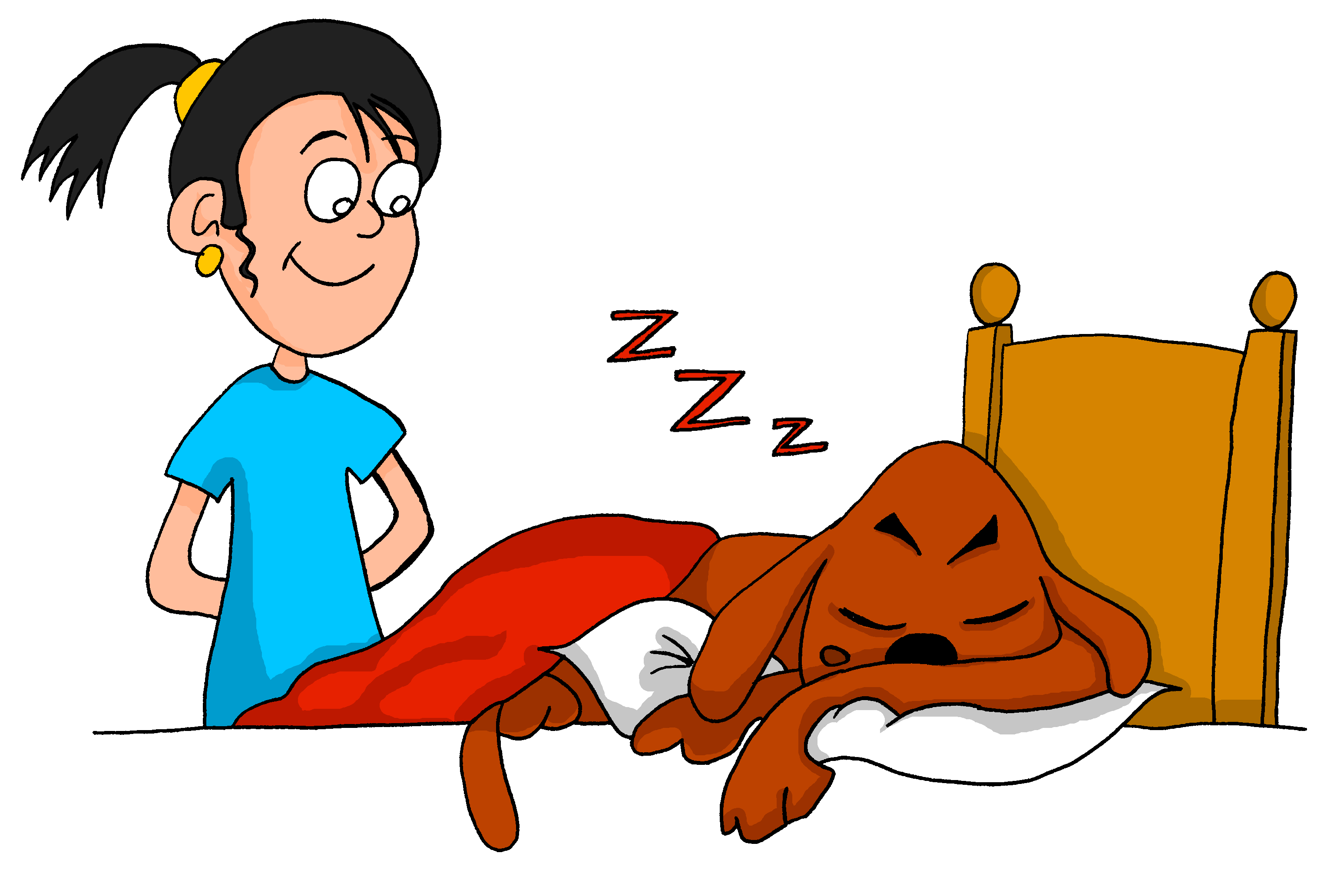 7
[Speaker Notes: Student A prompt cards
Student B must turn away from the board.]
1
2
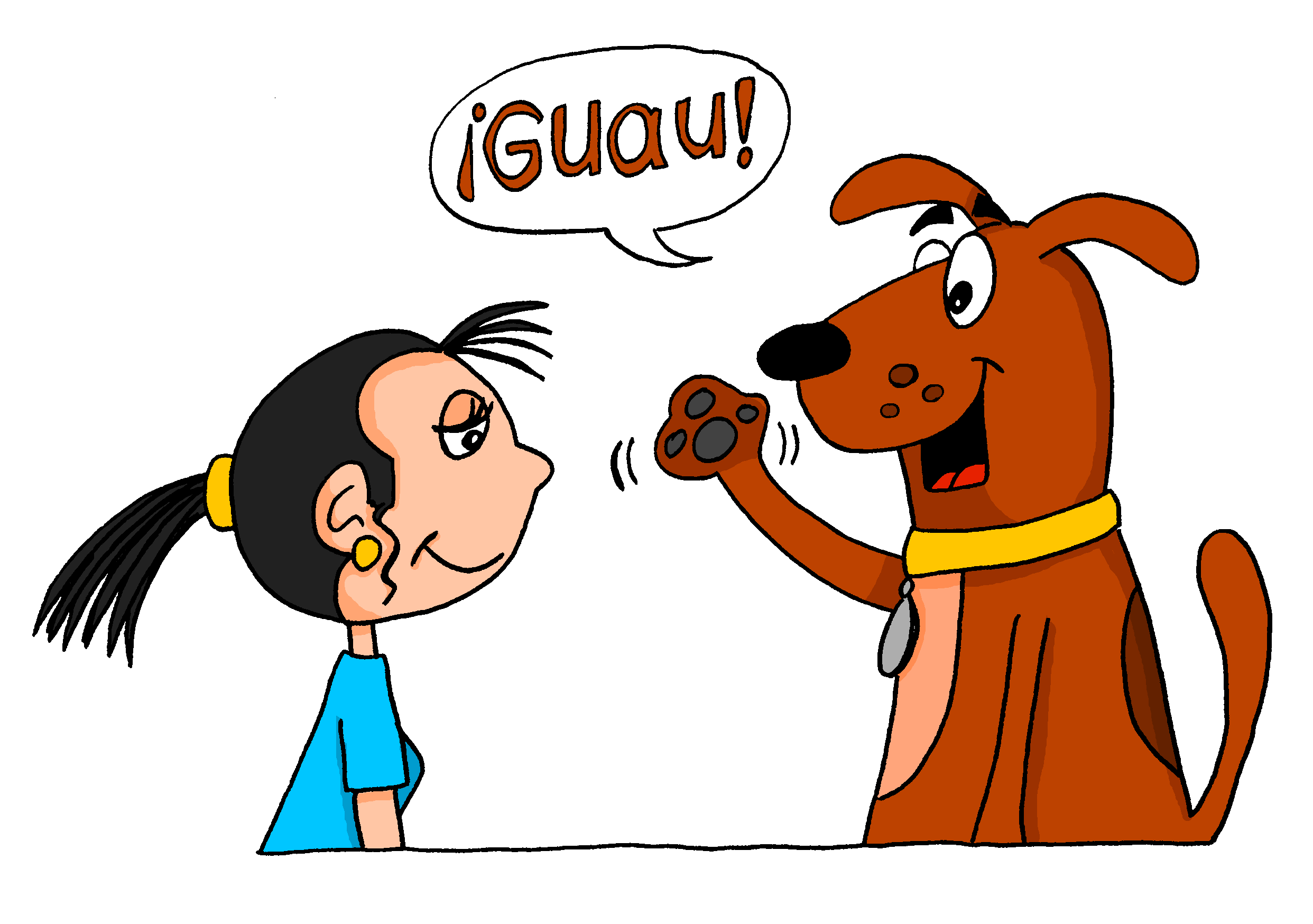 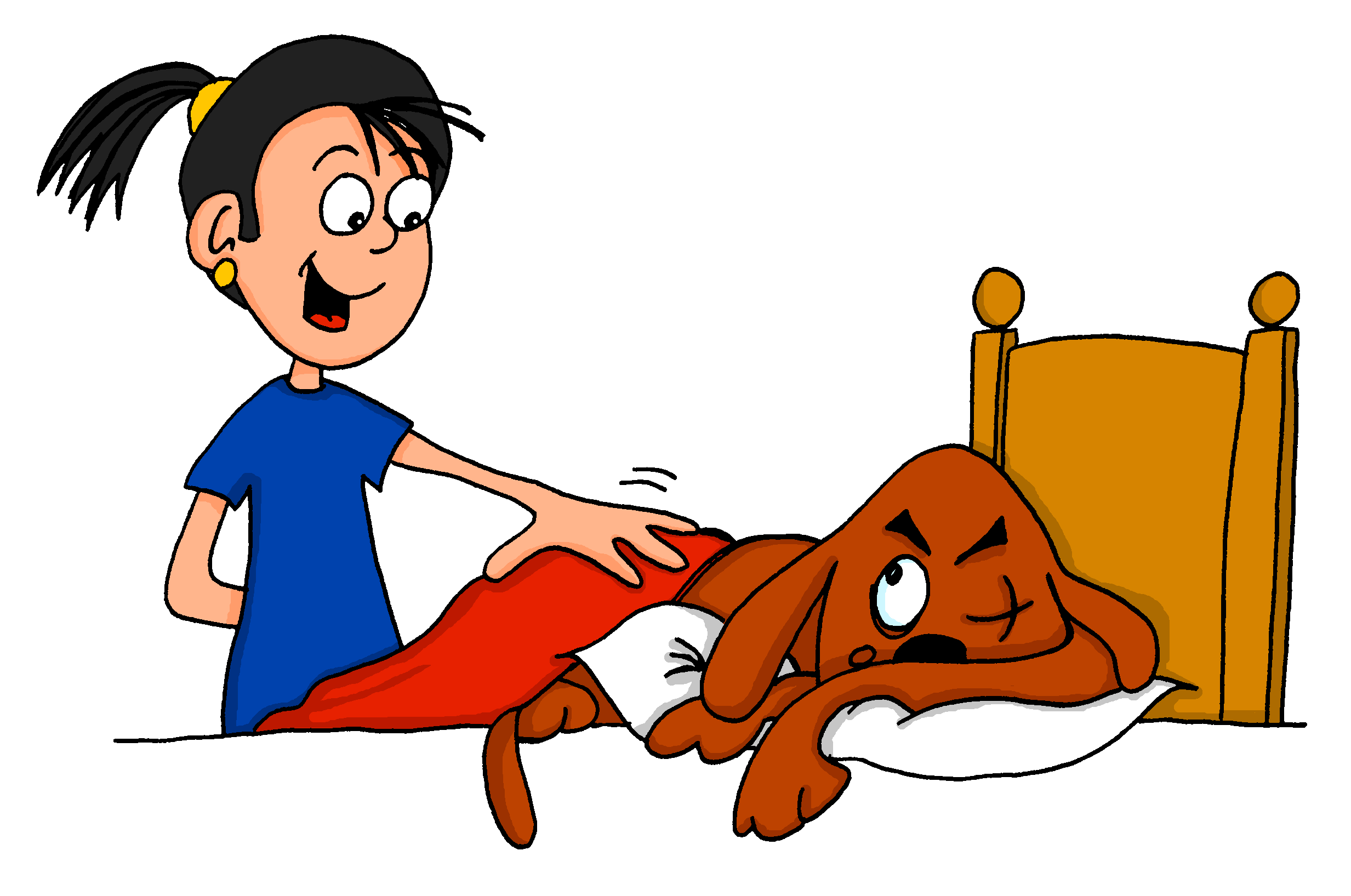 hablar / escuchar
Persona B
5
3
4
6
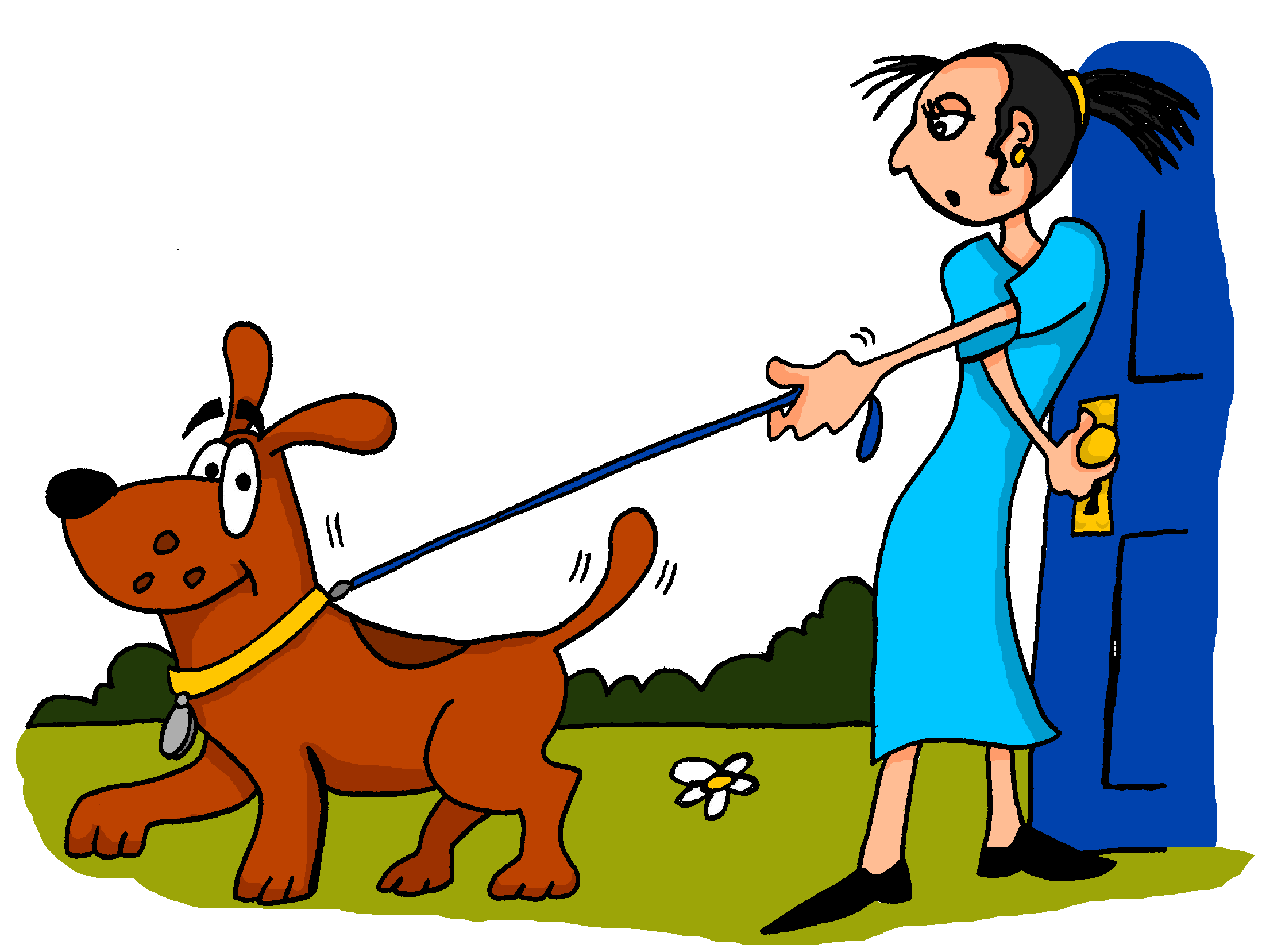 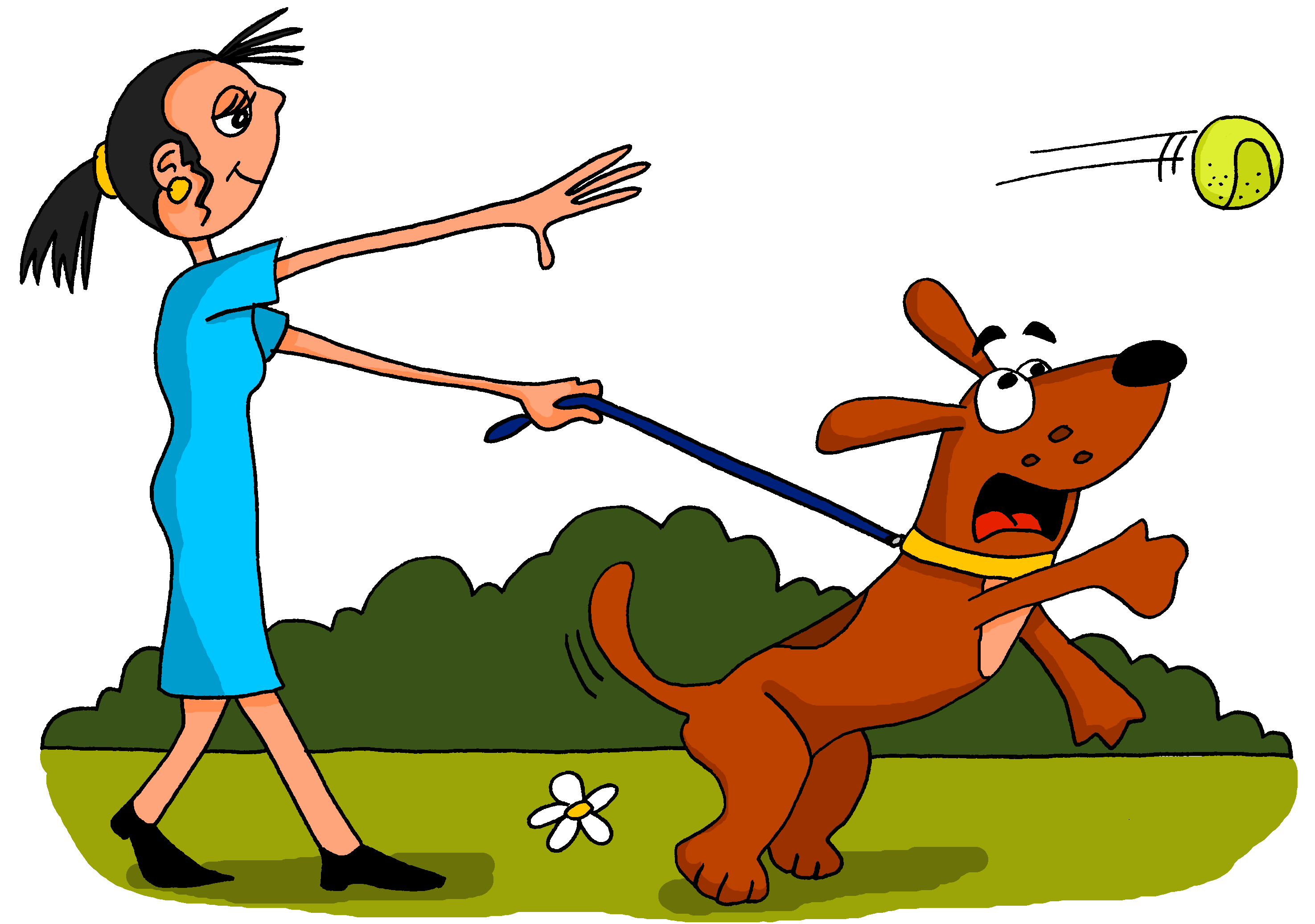 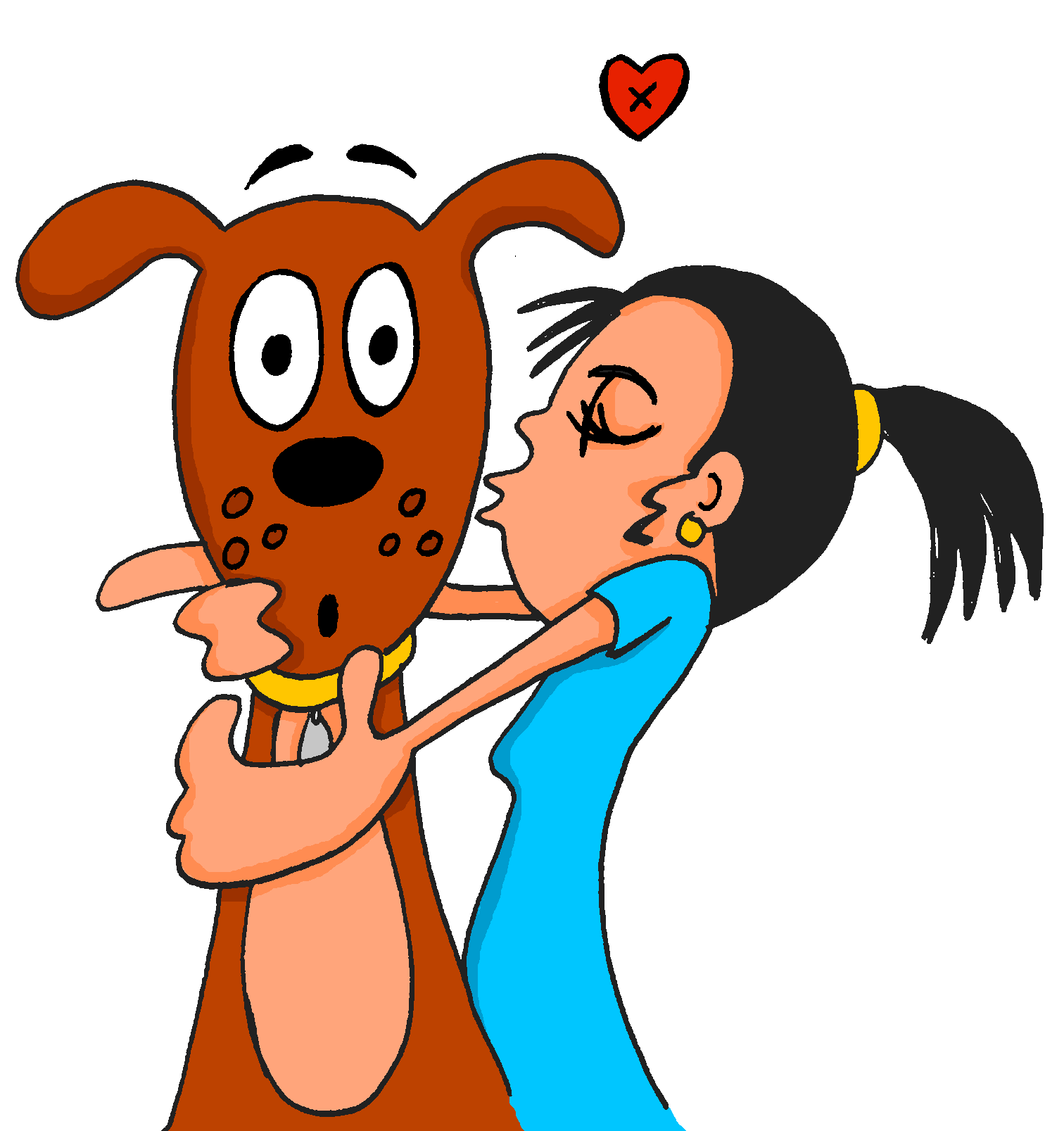 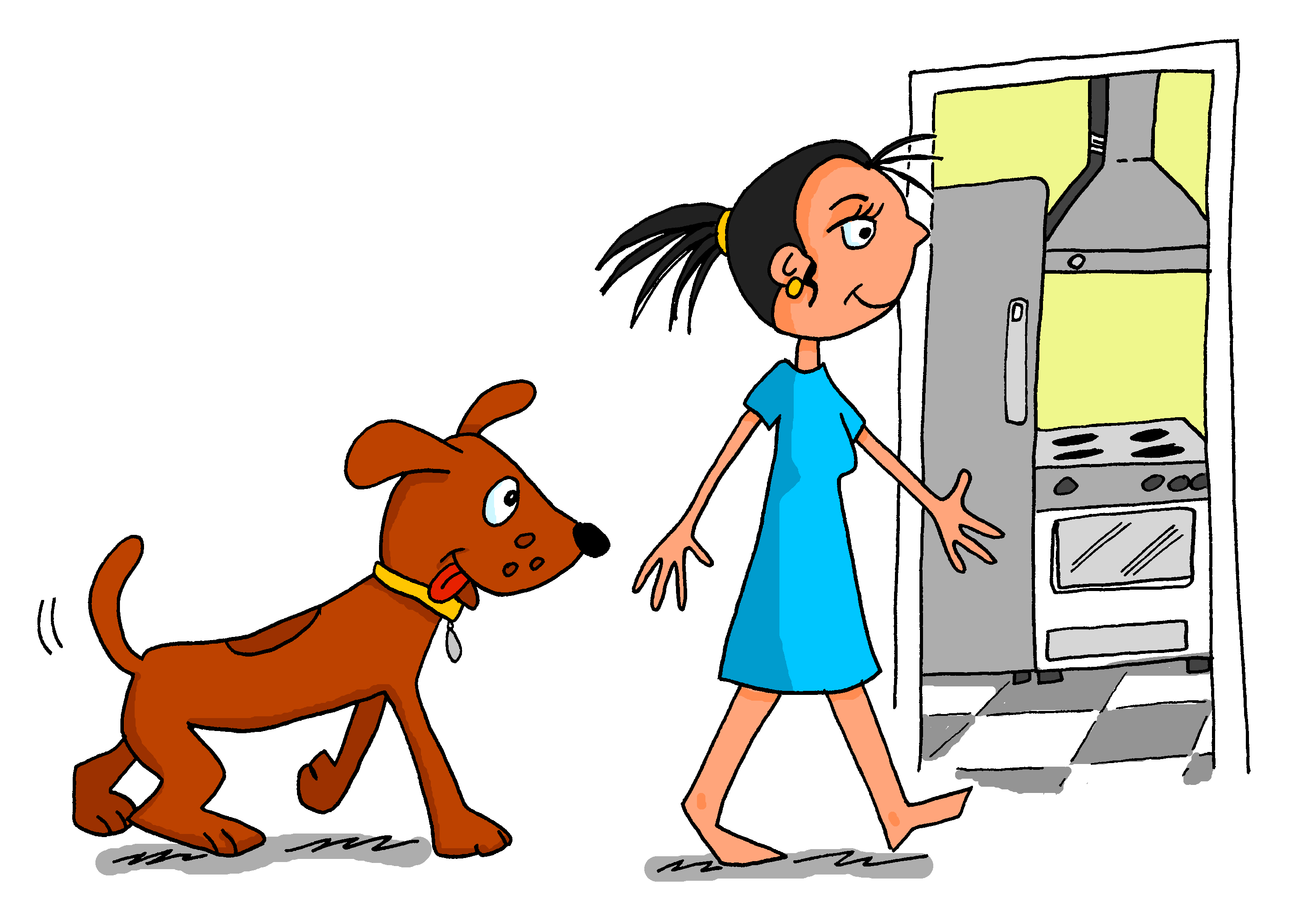 9
8
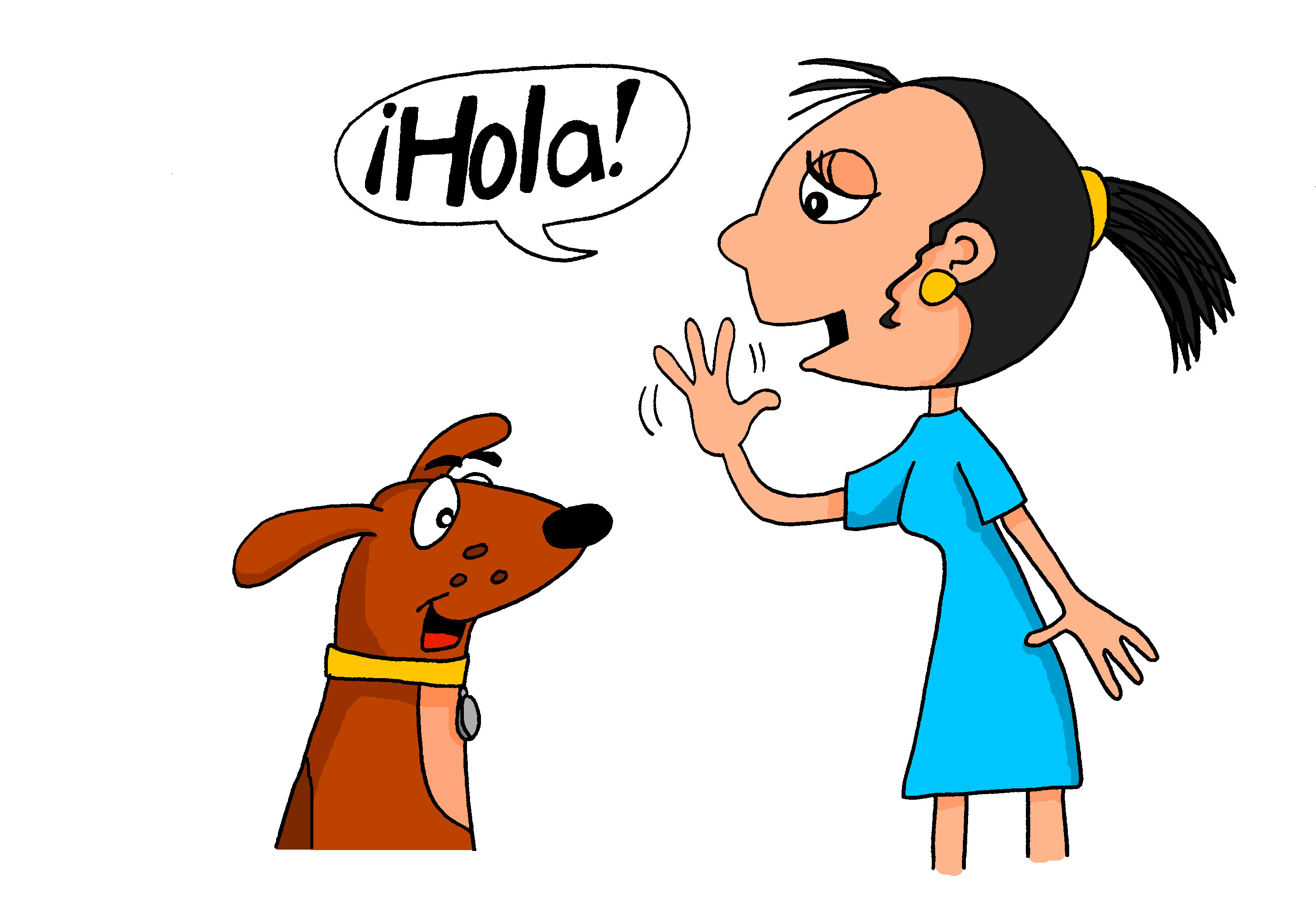 7
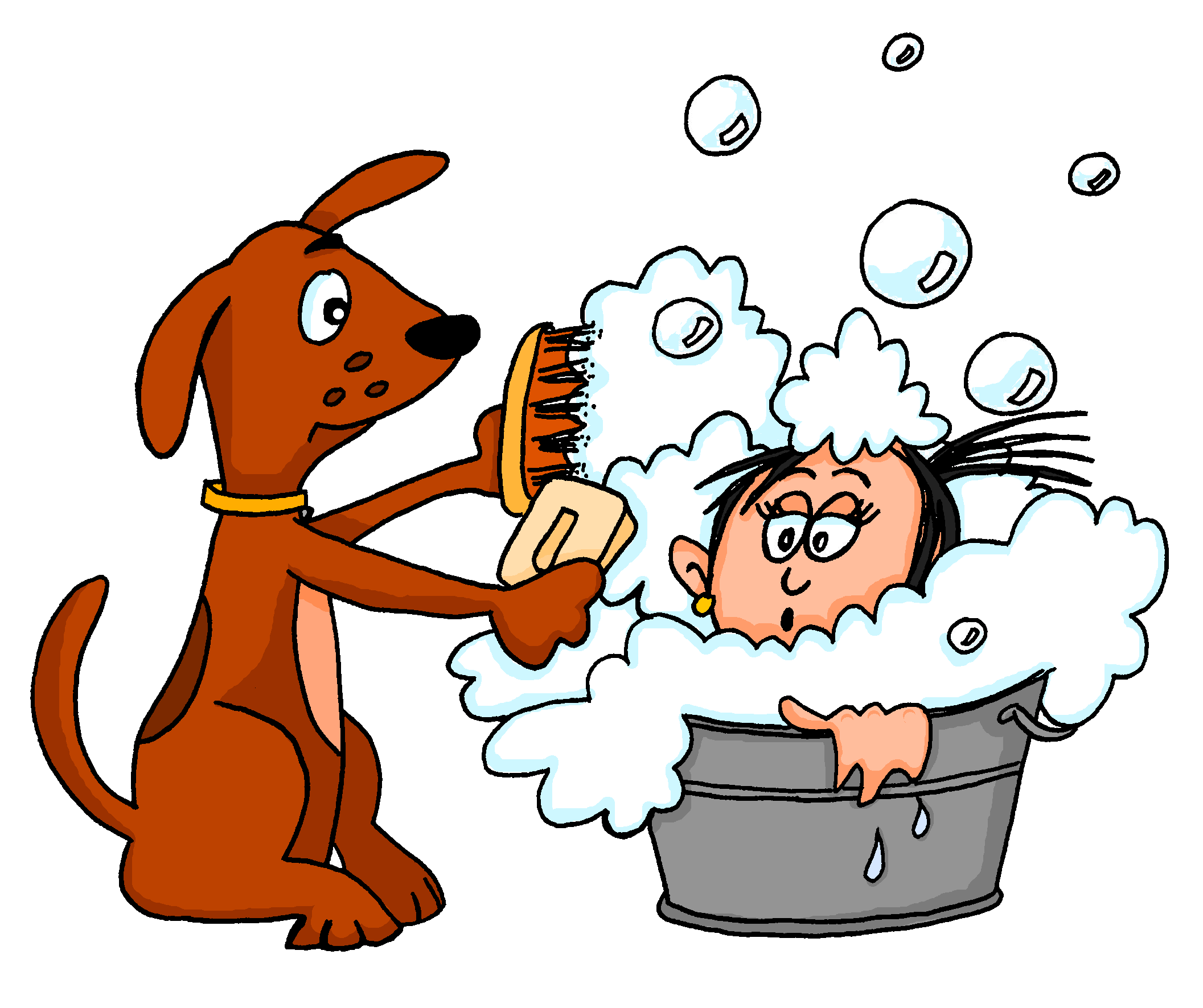 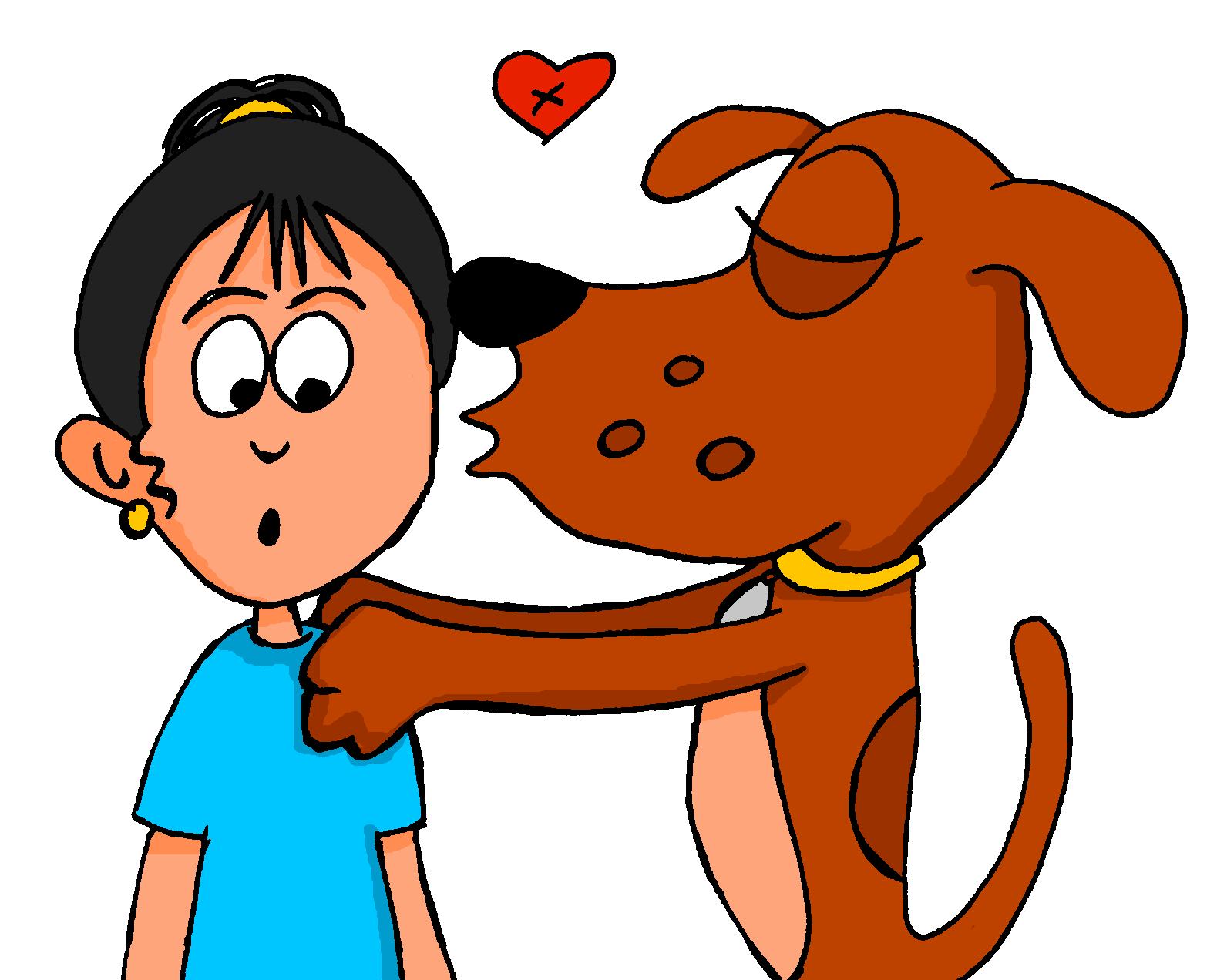 10
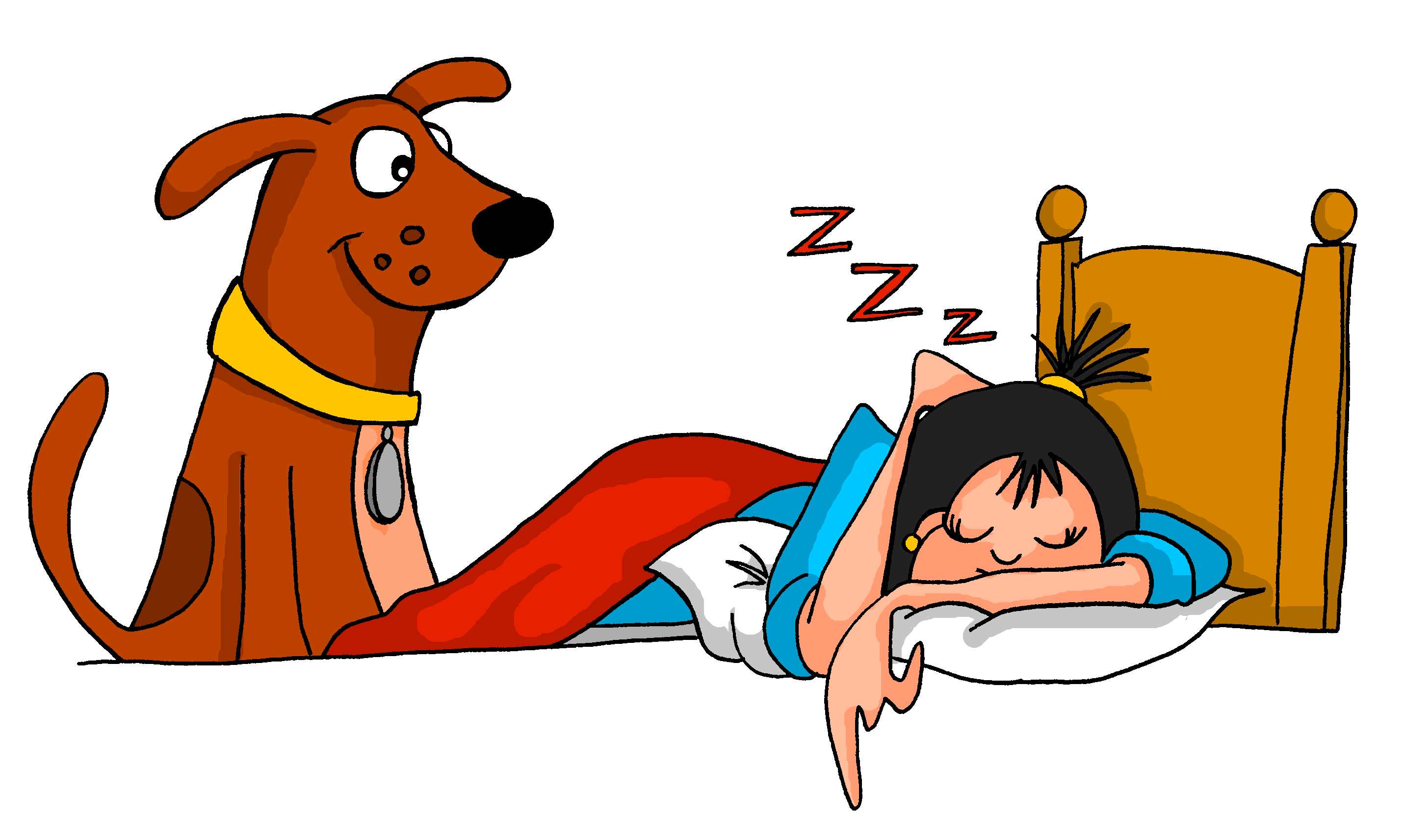 [Speaker Notes: Student B prompt cards
Student A must turn away from the board.]
hablar / escuchar
Hablamos de un cumpleaños.
Estudiante A lee frases en español.
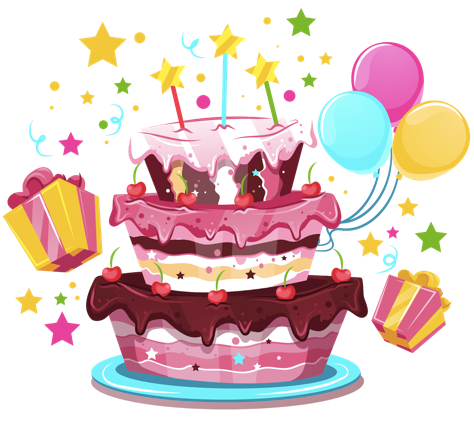 Estudiante B completa la tabla con información.
Ejemplo:
Persona A habla:
Persona B escucha y escribe:
Le compró un regalo.
1
She bought him a present.
bought a present
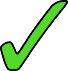 Once finished, swap roles.
[Speaker Notes: 8.2.2.2
Timing: 9 minutes

Aim: to focus on presence or absence of the indirect object pronoun; to identify who the verb is affecting.

Procedure:
Student A reads the out each sentence in Spanish.
Student B completes the grid.

Note: in presenting this worked example, the teacher could tell students that the ‘him’ or ‘her’ reference in the first column of the grid is ‘le’. It does not relate to the verb ending (as students are often used to).]
hablar
Persona A
1
2
She gave him a bike (as a present).
She bought a watch.
3
4
She organised a party.
She prepared food.
5
6
She wrote him a message.
She left him a watch.
[Speaker Notes: PROMPT CARDS - DO NOT DISPLAY DURING ACTIVITY]
hablar
Persona B
1
2
He gave her a book (as a gift).
He bought a box full of things.
3
4
He sent her a birthday card.
He offered some drinks.
5
6
He threw confetti.
He left her a present.
[Speaker Notes: PROMPT CARDS - DO NOT DISPLAY DURING ACTIVITY]
hablar
Persona A - solución
Persona B - solución
bought a watch
bought a box full of things
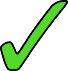 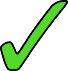 gave a bike (as a present)
gave a book (as a gift)
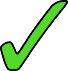 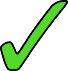 organised a party
sent a birthday card
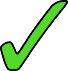 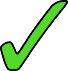 offered some drinks
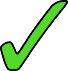 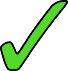 prepared food
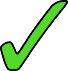 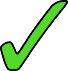 left a watch
threw confetti
wrote a message
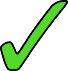 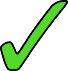 left a present
[Speaker Notes: ANSWER SLIDE - DO NOT DISPLAY DURING ACTIVITY]
Hablamos en parejas sobre emociones.
escuchar / hablar
Persona A: habla en español.
Persona B: escribe 1-8. Escucha y mira las tarjetas. ¿Es singular o plural? Elige ‘A’ o ‘B’. Luego escribe y el verbo y el pronombre en inglés.
Me molesta.
Persona A
Persona B
1
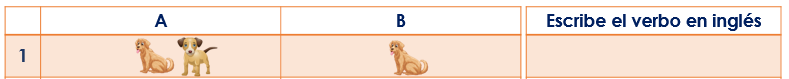 It annoys me.
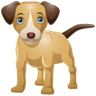 annoys me
[Speaker Notes: 8.2.2.3
Timing: 10 min

Aim: to produce and consolidate understanding of subject-verb agreement with gustar-type verbs; to produce and understand the vocabulary

Procedure: 
In pairs, students choose the order in which they will say the 8 sentences.
Student A starts by saying in Spanish the 8 sentences in the chosen order.
Student A and B compare to see if the order is the same.
Students swap roles.]
Persona A
It makes me happy.
1
They annoy me.
2
3
4
They please me.
It scares me.
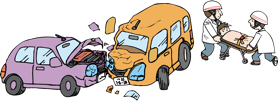 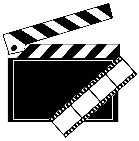 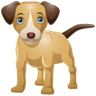 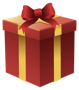 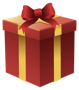 [film]
[accidents]
6
6
They worry me.
6
They matter to me.
5
It interests me.
It delights me.
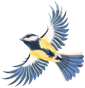 [opinions]
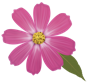 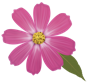 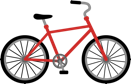 [Speaker Notes: DO NOT DISPLAY DURING ACTIVITY
Student A speaking cards]
Persona B
They make me happy.
1
They scare me.
2
3
4
It matters to me.
It annoys me.
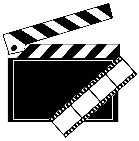 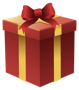 [film]
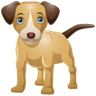 [accidents]
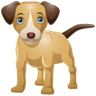 6
6
They interest me.
6
5
It pleases me.
They delight me.
It worries me.
[opinions]
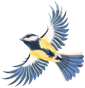 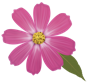 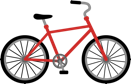 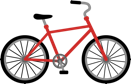 [Speaker Notes: DO NOT DISPLAY DURING ACTIVITY
Student B speaking cards]
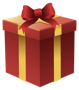 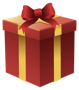 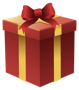 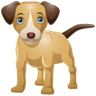 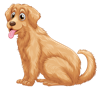 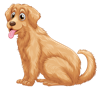 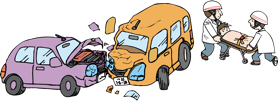 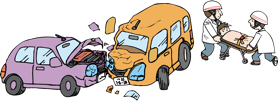 [accident]
[accidents]
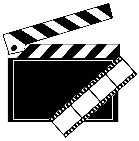 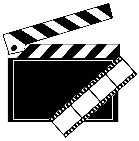 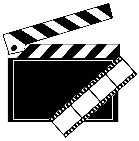 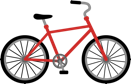 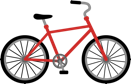 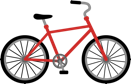 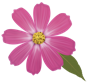 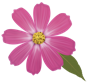 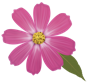 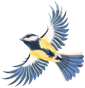 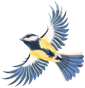 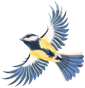 opinion
opinions
Escribe el verbo y el pronombre en inglés
[Speaker Notes: BLANK GRID - DISPLAY DURING ACTIVITY]
Solución
Persona B
Persona A
matters to me
please me
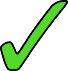 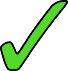 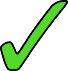 makes me happy
make me happy
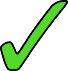 scare me
annoy me
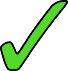 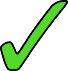 scares me
annoys me
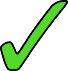 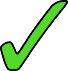 delight me
interests me
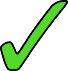 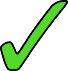 pleases me
matter to me
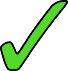 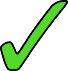 worries me
delights me
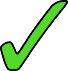 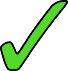 worry me
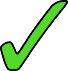 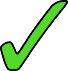 interest me
Un mensaje
hablar / escuchar / escribir
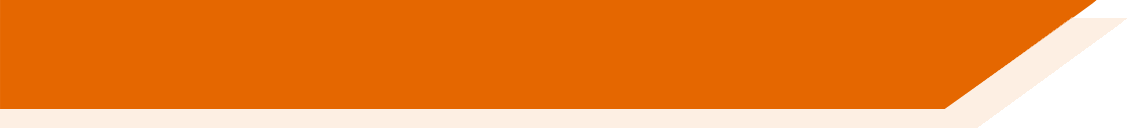 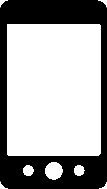 Persona A: Lee el texto a tu compañero.

Persona B: Sin mirar la pizarra*, escucha y escribe cada palabra con [silent h].
*board
Persona A
Persona B
¿Qué haces Hugo? Es un día hermoso.  ¿Vas a escuchar música y comer helados en la playa con los amigos?  Es una idea muy buena. ¡Hasta luego!
¡Hola, amigo! Hoy en la escuela tengo clases de idiomas, hablamos alemán y español.  Quiero hacer deporte también pero ¡el profesor está en el hospital! Sufrió un accidente.
[Speaker Notes: 8.2.2.4
Timing: 6 minutes

Aim: a paired read aloud task to practise oral production and recognition of words containing the SSC [silent h] at text level.

Procedure:
1. Ask the students to read the instructions and check their understanding.  At this point, advise student B to turn away from the board.
2. Click to bring up the text for student A. 
3. Student A reads the text to student B who writes all the words containing SSC [silent h].
4. Click again to hide the text that was just used.
5. Students then swap roles.
6. Teachers can use the answer slide (next slide) to bring the activity to a close. Elicit the meanings of the target words in English.
7. Teachers may also want to ask students to consider the meanings of the texts as a whole before moving on.  Give pairs a minute per text and then take feedback.

Note: ‘hospital’ was used as a Y7 phonics word. ‘Pizarra’ has not been taught in the SoW so a gloss is provided.

Frequency of unknown/glossed words:
hospital [1050]; pizarra [>5000]]
Solución
hablar / escuchar / escribir
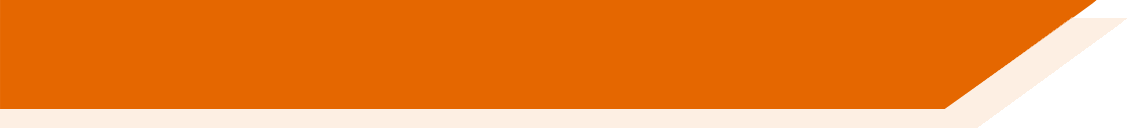 Persona A
Persona B
hola
haces
hoy
Hugo
hablamos
hermoso
hacer
helados
hospital
hasta luego
[Speaker Notes: Answer slide.]
Leemos la historia en parejas.
hablar
Estudiante A: lee el texto. Debes cambiar las frases de inglés a español.
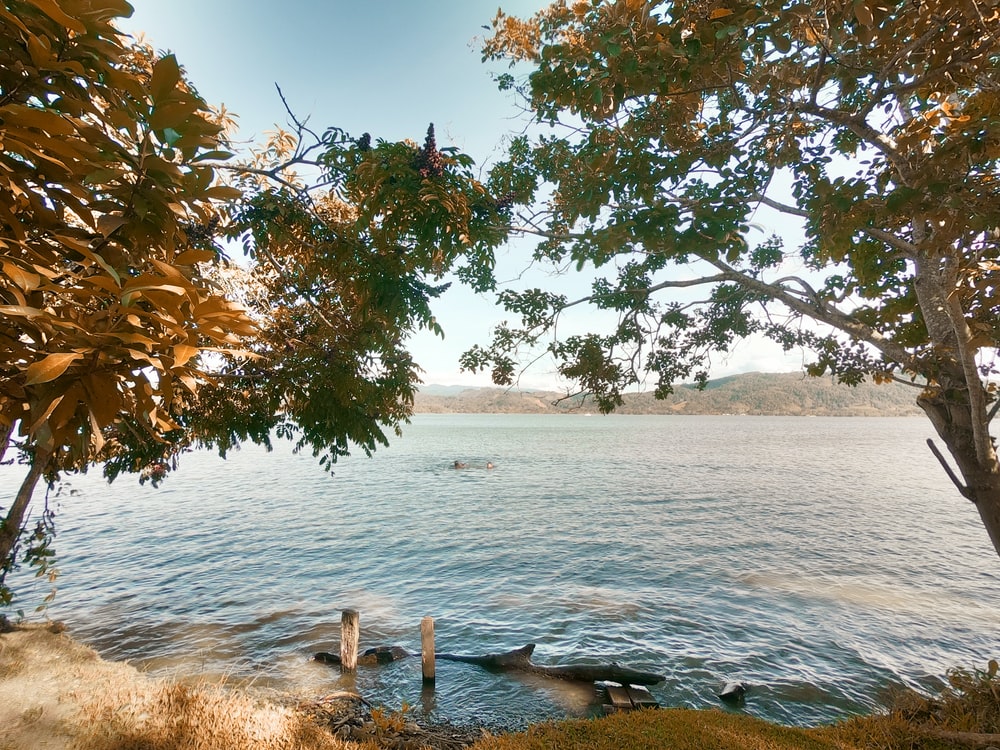 Estudiante B: escucha y ofrece comentarios y ayuda. ¿Son correctas las frases o no?, ¿por qué?
Ejemplo:
Dos niños viven felices con sus padres en un pueblo...
Estudiante A
Estudiante B
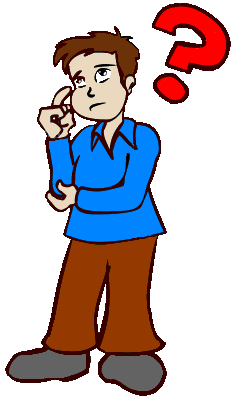 Dos niños [live happy] con sus padres en un pueblo...
Escucha y ofrece ayuda
[Speaker Notes: 8.2.2.5
Timing: 10 min

Aim: to encourage scaffolded oral production whilst practising subject-verb agreement.

Procedure: 
In pairs, student A reads out the text translating the English phrases into Spanish.
Student B listens and gives feedback.
Check answers using feedback slide.
Students swap roles.
Check Student B’s answers using feedback slide.

Photo from Unsplash by Sergio Rios @srios]
Estudiante A
hablar
Dos niños viven felices con sus padres en un pueblo [near the forest] amazónica. Su padre trabaja en el campo y su mamá trabaja en casa. Pero su mamá está mala y otras personas en su pueblo [they also suffer].

Un día a la una de la tarde, los niños salen contentos de clase.  Llegan a casa y llaman «¡Mamá! ¡Mamá!» pero mamá está en el suelo, sin respirar.

«Mamá, ¿[are you ok]?», grita un niño, el otro empieza a llorar.  Papá llega a casa, pero no puede hacer nada.  Mamá está pálida y fría. Todos [are very sad]. 

Después de unos meses, [the father invites] a otra señora a ser su mujer y mamá de los niños:  «¡Hola niños! Vamos a saludar a vuestra nueva mamá, por favor. Vamos a quererla mucho».

Un niño dice al otro «Uy, ella no me gusta, es extraña y me mira fría». El otro responde, «Sí, pero tenemos que [to be good] y quererla».
Estudiante A - Solución
hablar
Dos niños viven felices con sus padres en un pueblo    [near the forest]    amazónica. Su padre trabaja en el campo y su mamá trabaja en casa. Pero su mamá está mala y otras personas en su pueblo [they also suffer].

Un día a la una de la tarde, los niños salen contentos de clase.  Llegan a casa y llaman «¡Mamá! ¡Mamá!» pero mamá está en el suelo, sin respirar.

«Mamá, ¿[are you ok]?», grita un niño, el otro empieza a llorar.  Papá llega a casa, pero no puede hacer nada.  Mamá está pálida y fría. Todos [are very sad]. 

Después de unos meses, [the father invites] a otra señora a ser su mujer y mamá de los niños:  «¡Hola niños! Vamos a saludar a vuestra nueva mamá, por favor. Vamos a quererla mucho».

Un niño dice al otro «Uy, ella no me gusta, es extraña y me mira fría». El otro responde, «Sí, pero tenemos que [to be good] y quererla».
cerca de la selva
también sufren.
estás bien
están muy tristes.
el padre invita
ser buenos
[Speaker Notes: Display during feedback]
hablar
hablar
Estudiante B
Dos niños viven felices con sus padres en un pueblo cerca de la selva amazónica. Su padre [works in the countryside] y su mamá trabaja en casa. Pero su mamá [is sick] y otras personas en su pueblo sufren también.

Un día a la una de la tarde, los niños salen contentos de clase.  Llegan a casa y llaman «¡Mamá! ¡Mamá!» pero [Mum is on the floor], sin respirar.

«Mamá, ¿estás bien?», grita un niño, el otro empieza a llorar.  Papá llega a casa, pero no puede hacer nada.  Mamá [is pale and cold]. Todos están muy tristes.

Después de unos meses, el padre invita a otra señora a ser su mujer y mamá de los niños:  «¡Hola, niños! [we are going to greet] a vuestra nueva mamá, por favor. Vamos a quererla mucho».

Un niño dice al otro «Uy, ella no me gusta, [she is strange] y me mira fría». El otro responde, «Sí, pero tenemos que ser buenos y quererla».
Estudiante B - Solución
hablar
Dos niños viven felices con sus padres en un pueblo cerca de la selva amazónica. Su padre [works in the countryside] y su mamá trabaja en casa. Pero su mamá [is sick] 
y otras personas en su pueblo sufren también.

Un día a la una de la tarde, los niños salen contentos de clase.  Llegan a casa y llaman «¡Mamá! ¡Mamá!» pero    [Mum is on the floor]   , sin respirar.

«Mamá, ¿estás bien?», grita un niño, el otro empieza a llorar.  Papá llega a casa, pero no puede hacer nada.  Mamá [is pale and cold]. Todos están muy tristes.

Después de unos meses, el padre invita a otra señora a ser su mujer y mamá de los niños:  «¡Hola, niños! [we are going to greet] a vuestra nueva mamá, por favor. Vamos a quererla mucho».

Un niño dice al otro «Uy, ella no me gusta, [she is strange] y me mira fría». El otro responde, «Sí, pero tenemos que ser buenos y quererla».
trabaja en el campo
está mala
Mamá está en el suelo
está pálida y fría.
Vamos a saludar
es extraña
[Speaker Notes: Display during feedback]
¡Ahora tú estás en el festival de música! ¿Cómo están las personas?
hablar / escuchar
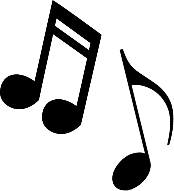 Persona A: debes decir las frases en español. 
Usa ‘están’ + más/menos + adjetivo + que.
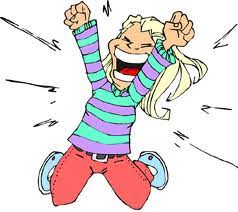 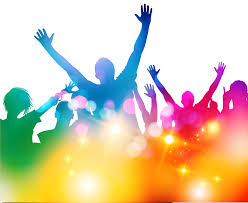 Persona B: escucha. ¿Son los chicos, las chicas o pueden ser las dos? Completa la frase en inglés.
Persona B:
Ejemplos:
Están más felices que Diego.
Persona A:
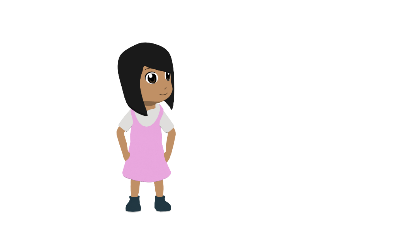 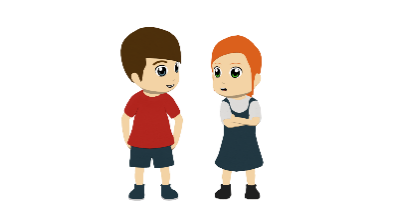 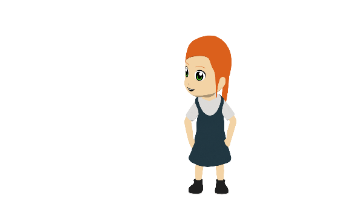 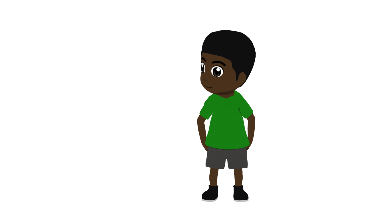 1. They are happier (m/f) than Diego.
happier than Diego
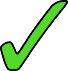 Están más enojadas que Ana.
angrier than Ana
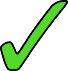 2. They are more angry (f) than Ana.
[Speaker Notes: 8.3.1.3
Timing: 10 minutes

Aim: to practise recognition and oral production of regular comparatives and adjective-noun gender agreement

Procedure:
Teachers give the cards out to the pairs. These can be printed out from a separate document that is provided with the PowerPoint. The cards for Persona A and Persona B appear on the next two slides, which should not be shown during the activity.
Teachers click to bring up an explanation of the activity and examples.
Person A will translate their prompts into Spanish and then say them to their partner. The ‘m’, ‘f’ and m/f’ are given as an additional cue for accurate production of gender marking on the adjective.
Person B needs to decide if the adjective is masculine, feminine, or could be either. (It might be worth highlighting that ‘triste’ and ‘feliz’ could be either – both adjectives are used in this activity. ‘Feliz’ is shown in the example to prompt this adjective being used instead of ‘contento’.) Person B then writes the comparison down in English.
After Person A has done six sentences, the students swap.]
Respuestas
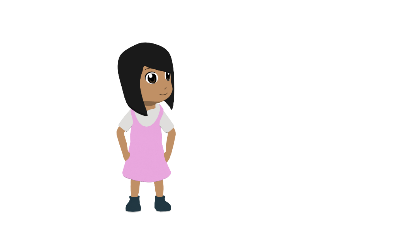 Persona A
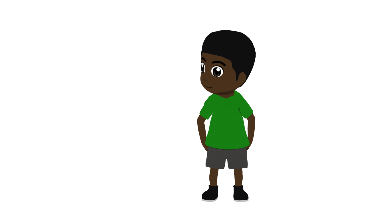 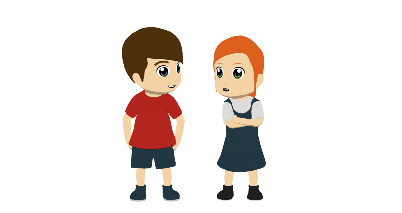 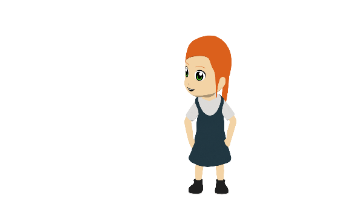 1. They are more ill/sick (f) than Ana.
2. They are angrier (m) than Diego.
3. They are less happy (m/f) than Antonio.
4. They are less tired (m) than Juan.
5. They are more nervous (f) than Pilar.
6. They are less sad (m/f) than Sandra.
Say:
[Speaker Notes: Person A prompt cards and answer grid

DO NOT DISPLAY DURING ACTIVITY
See accompanying Word doc for printable version.]
Respuestas
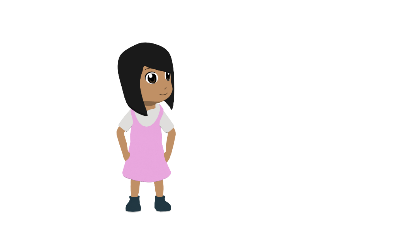 Persona B
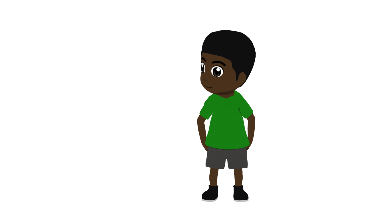 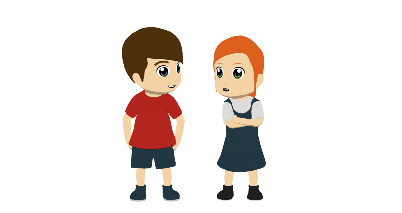 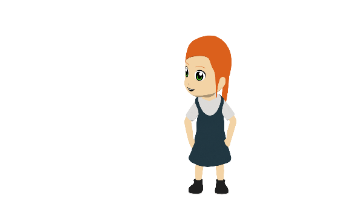 Say:
1. They are more excited (m) than Ana.
2. They are less tired (f) than Diego.
3. They are sadder (m/f) than Antonio.
4. They are happier (m/f) than Juan.
5. They are less ill/sick (f) than Sandra.
6. They are less angry (m) than Pilar.
[Speaker Notes: Person B prompt cards and answer grid

DO NOT DISPLAY DURING ACTIVITY
See accompanying Word doc for printable version.]
Persona A - Solución
Persona B - Solución
more ill/sick than Ana
more excited than Ana
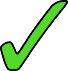 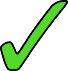 less tired than Diego
angrier than Diego
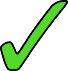 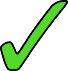 sadder than Antonio
less happy than Antonio
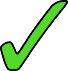 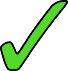 happier than Juan
less tired than Juan
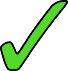 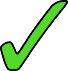 less ill/sick than Sandra
more nervous than Pilar
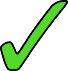 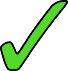 less angry than Pilar
less sad than Sandra
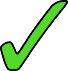 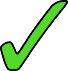 [Speaker Notes: ANSWER SLIDE

Procedure
1. Teachers click to show the individual answers for each person to elicit individual answers from the students.]
escribir / hablar / escuchar
¿Dónde fuiste?
Hablamos en parejas.
El estudiante A elige una tarjeta y dice la frase en español. ¡No necesita ir en orden*!
El estudiante B escucha y completa la frase en la tarjeta correcta.
Ejemplo:
En diciembre fui al parque en San José.
Estudiante A habla
Estudiante B escribe
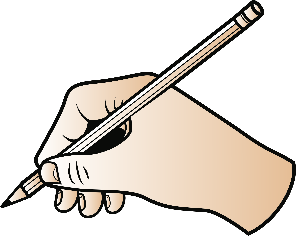 In December, _________________________________.
In December,          I went to the park in San José.
I went to the park in San José
¡Atención! Remember to use ‘al’ with masculine nouns.
1
1
*orden - order
[Speaker Notes: 8.3.1.6
Paired oral translation task

Timing: 10 minutes

Aim: to correctly produce and understand ‘fui’ and ‘fuiste’ and vocabulary, including time markers.

Procedure:
Student A is prompted in English to produce Spanish sentences with a time in the past, ‘fui’ or ‘fuiste’ and a noun. The task also encourages production of ‘al’ or ‘a la’, but this is secondary (see notes). Student A is encouraged to choose a random order in which to say the sentences (which means that the partner has to listen carefully to identify the correct card). However, this is optional; for some groups, it may be better to progress in numerical order.
Student B listens to the sentence and completes the corresponding sentence in English on the correct card. To choose the correct card, the correct time marker will need to be identified. 
Students can compare their cards to check their answers afterwards. There is also an answer slide on slide 23 that can also be shown after the activity to facilitate feedback. Answers on that slide are animated to appear in order on each click.

Notes:
The activity is set up to allow students to continue practising ‘al’ vs ‘a la’ (now in production). These features are not an essential part of the task, but teachers can still monitor and give feedback on students’ accuracy in using them. 
The activity could segue into a freer oral translation activity where students create their own sentences and share them with a partner.

Frequency of unknown words/cognates:
orden [421]]
hablar / escuchar / escribir
Estudiante A
Estudiante B
escribir / hablar / escuchar
In October, _________________________________.
In November, _________________________________.
In October, I went to the new school in Concepción.
In November, you went to the centre of Medellín.
1
2
1
2
Last week, _________________________________
Last summer, _________________________________.
Last week, I went to the concert in Jaén.
Last summer, I went to the museum in Guayaquil.
3
4
3
4
In December, _________________________________.
Last weekend, _________________________________.
In December, you went to the tower in Badajoz .
Last weekend,         I went to the town in Potosí.
6
6
5
5
[Speaker Notes: DO NOT DISPLAY DURING ACTIVITY]
Estudiante A
Estudiante B
escribir / hablar / escuchar
Yesterday, you went to the beach in Bogotá.
Last year, you went to the station in Jaén.
Yesterday, _________________________________.
Last year, _________________________________.
1
2
1
2
In December, I went to the shop in Bogotá.
In November, you went to the theatre in Santander.
In December, _________________________________.
In November, _________________________________.
3
4
3
4
Yesterday, I went to the old building in León.
In October, I went to the border in Medellín.
Yesterday, _________________________________.
In October, _________________________________.
6
5
6
5
[Speaker Notes: DO NOT DISPLAY DURING ACTIVITY]
Respuestas: Estudiante A
Estudiante B
escribir / hablar / escuchar
In October, I went to the new school in Concepción.
In November, you went to the centre of Medellín.
Yesterday, you went to the beach in Bogotá.
Last year, you went to the station in Jaén.
1
2
1
2
Last week, I went to the concert in Jaén.
Last summer, I went to the museum in Guayaquil.
In December, I went to the shop in Bogotá.
In November, you went to the theatre in Santander.
3
4
3
4
In December, you went to the tower in Badajoz.
Last weekend, I went to the town in Potosí.
Yesterday, I went to the old building in León.
In October, I went to the border in Medellín.
6
5
6
5
[Speaker Notes: ANSWER SLIDE - DO NOT DISPLAY DURING ACTIVITY]
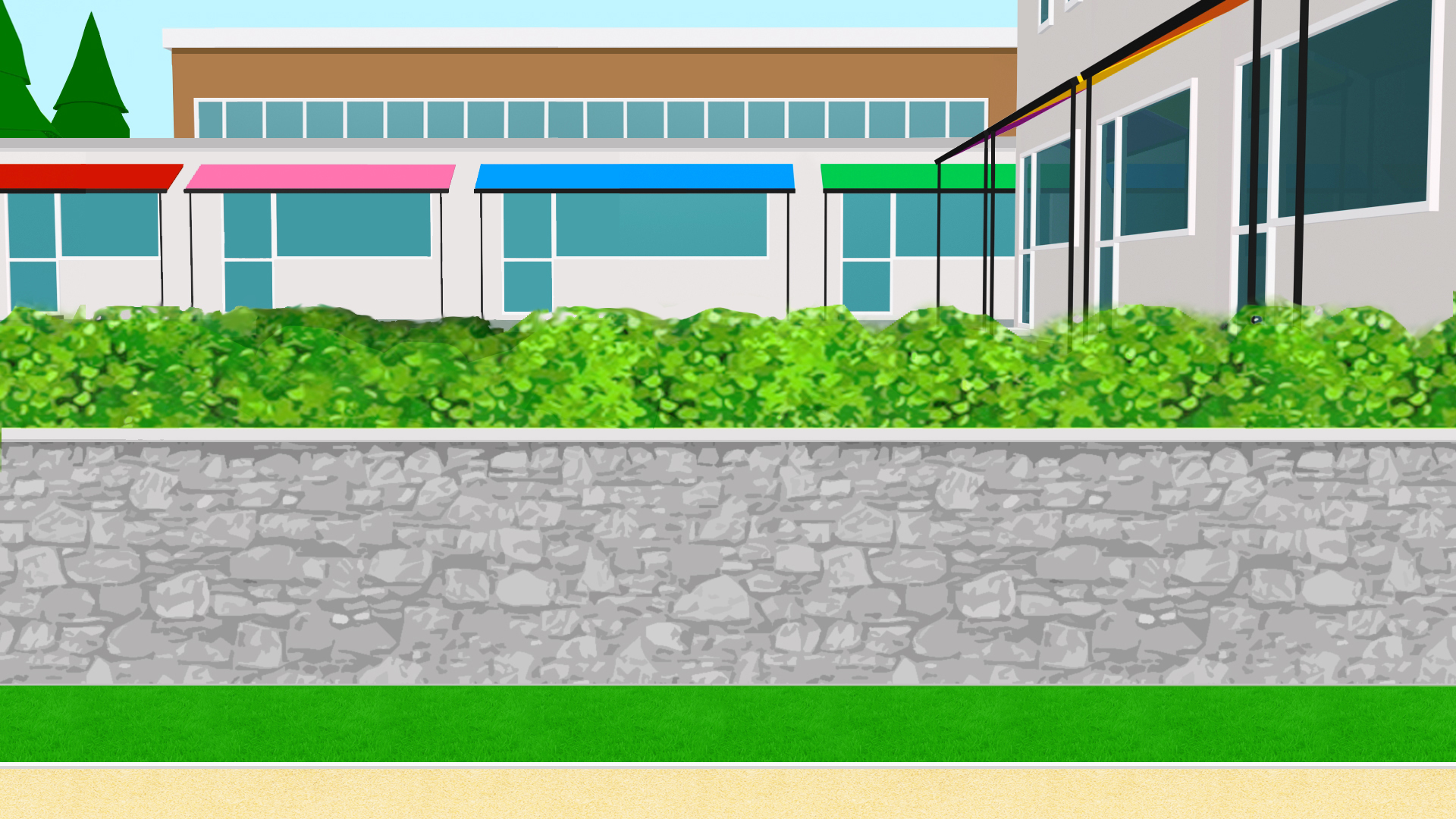 Nadia habla sobre dónde va en meses diferentes del año. También habla sobre su hermana.
escuchar / escribir
Durante las vacaciones en diciembre voy a...
Escucha la primera parte y toma notas:
¿Dónde va Nadia? ¿y su hermana? 
¿Cuándo, y para qué (e.g. para visitar algo)?



Luego escucha la segunda parte y toma notas:
¿Dónde fue Nadia? ¿y su hermana? 
¿Cuándo, y para qué (e.g. para visitar algo)?



Compara tus notas con un/a compañera/a después de escuchar. Luego intenta escribir unas frases completas con la información.
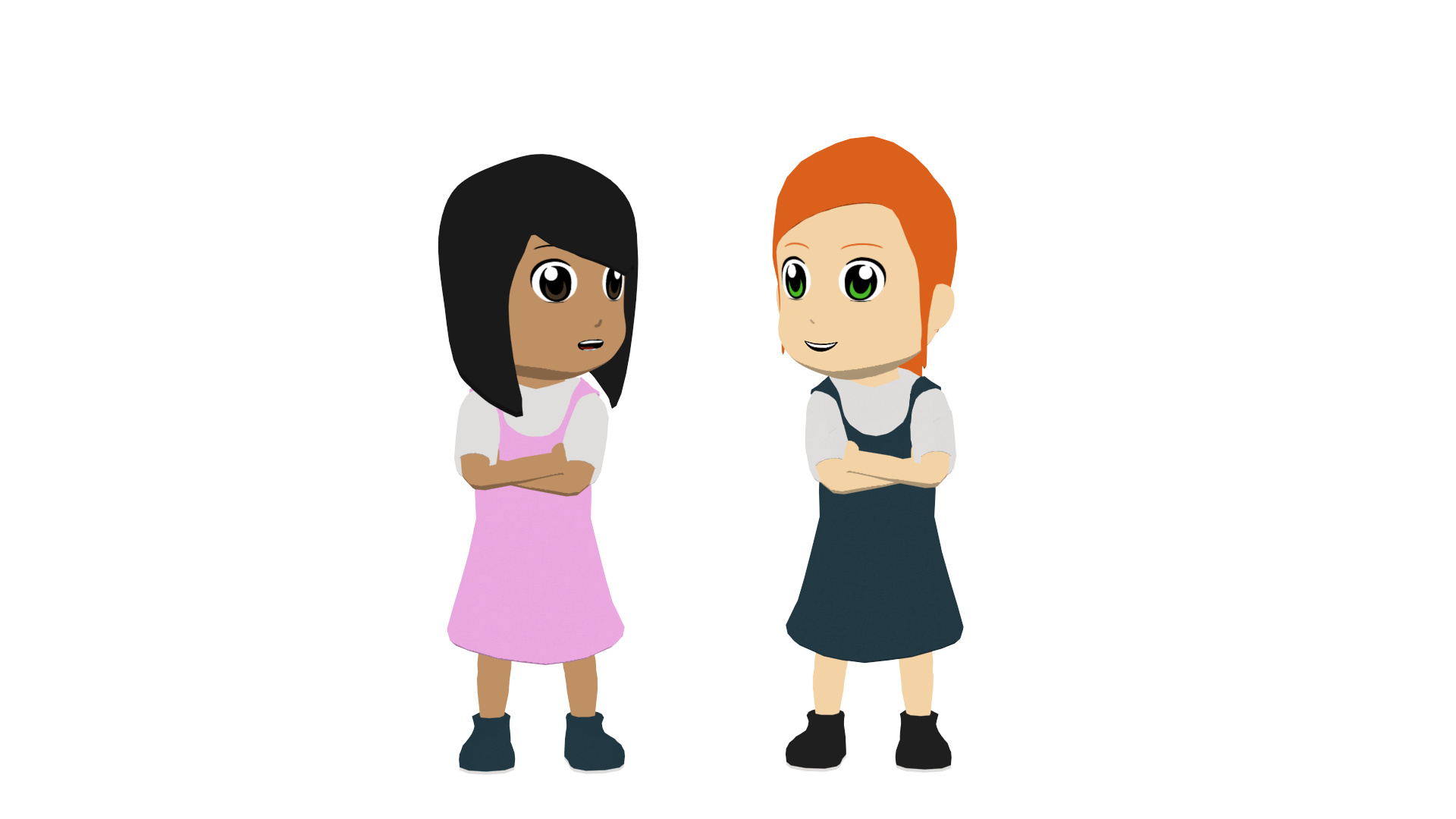 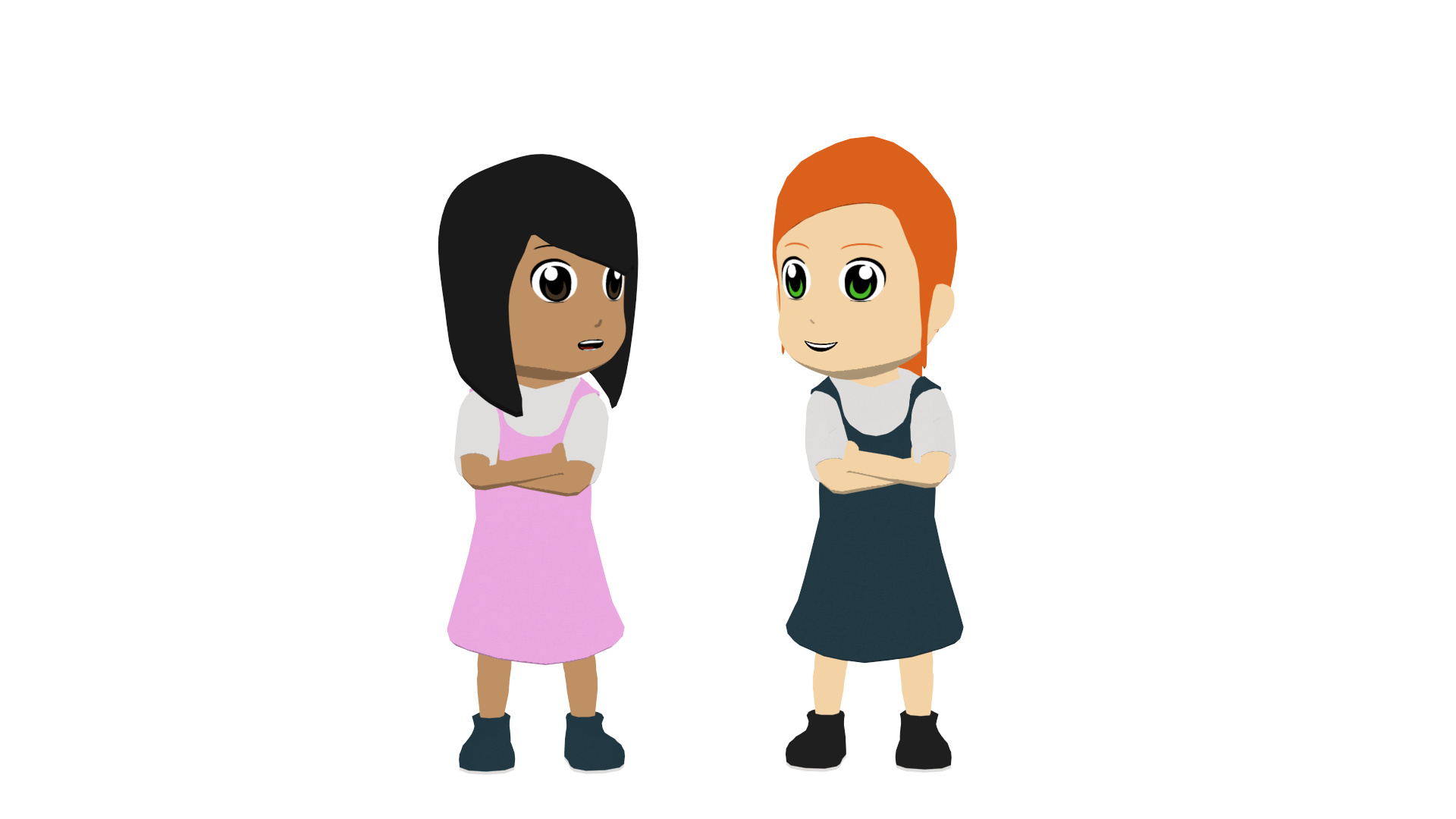 Primera parte: los viajes cada año
1
Segunda parte: los viajes del año pasado
2
[Speaker Notes: 8.3.1.6
Timing: 7 minutes

Aim: to practise listening and note-taking in Spanish; to work collaboratively to reconstruct information from a text using some of the features practised and revisited this week.

Procedure:
Students work in pairs or small groups, with each person being given a different question or pair of questions to take notes on in each part.
Students listen to each recording a couple of times and take notes on key information related to the questions. 
Students then work together in their pairs or small groups to reconstruct the text themselves. This is likely to involve using a number of known features (see below), though it isn’t a necessity to use them (students might be able to express the meaning in alternative ways).

Text reconstruction may include
different singular forms of ‘ir’ in present and past (preterite)
time markers
para + infinitive
-ly adverbs
‘al’ and ‘a la’
all the vocabulary items introduced this week

Note: Although students have practised extensively with ‘para’ + infinitive in Year 8, the intended meaning of ‘para qué’ may need to be made clear during instructions. It may be useful to give a literal English translation here (‘in order to do what’?). Both ‘para qué’ and ‘por qué’ may translate as ‘why’, so it may be best not to use that word here, to avoid confusion.

Transcript:
1. Cada año 
Durante las vacaciones en diciembre voy a León para aprender sobre la historia de la ciudad. Frecuentemente mi hermana también va, pero no le interesan los edificios antiguos, así que voy sola cuando quiero visitar los edificios. Voy al centro principalmente para entrar a museos porque me encanta el arte. En noviembre generalmente voy en avión a Medellín para ver a mis abuelos, aunque mi hermana simplemente va a la costa en Gijón para disfrutar el ambiente.

2. El año pasado
El año pasado en septiembre fui a Jaén para apoyar al equipo de fútbol, mientras que mi hermana fue a San Sebastián para celebrar su cumpleaños. Después, en octubre, ella no fue al colegio durante una semana, básicamente porque fue con la clase a la montaña en Santander para conocer la naturaleza de la zona.]
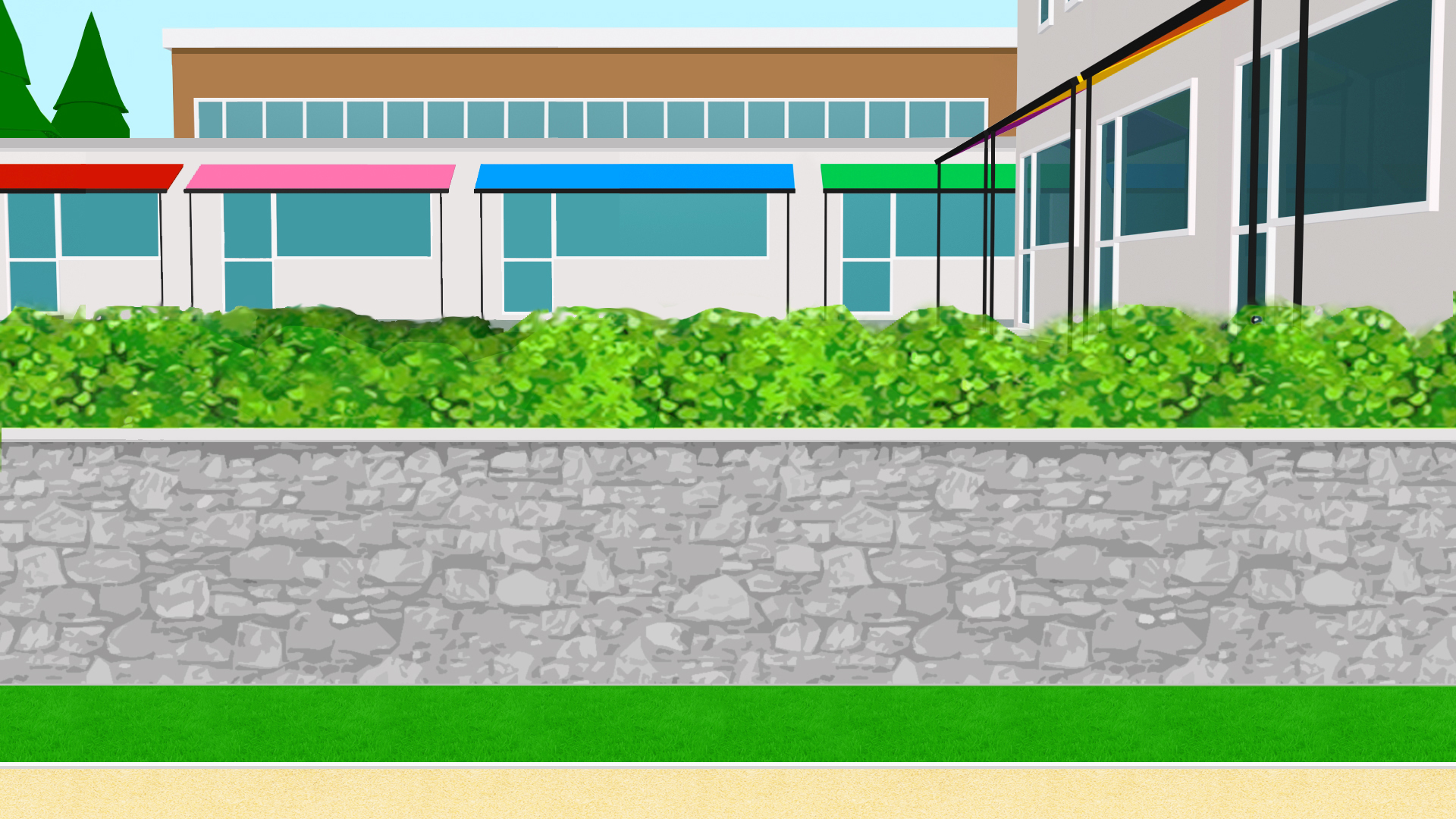 Lee el texto y compara con tus notas:
escuchar / escribir
1. Primera parte (los viajes cada año) 
Durante las vacaciones en diciembre voy a León para aprender sobre la historia de la ciudad. Frecuentemente mi hermana también va, pero no le interesan los edificios antiguos, así que voy sola cuando quiero visitar los edificios. Voy al centro principalmente para entrar a museos porque me encanta el arte. En noviembre generalmente voy en avión a Medellín para ver a mis abuelos, aunque mi hermana simplemente va a la costa en Gijón para disfrutar el ambiente.

2. Segunda parte (los viajes del año pasado)
El año pasado en septiembre fui a Jaén para apoyar al equipo de fútbol, mientras que mi hermana fue a San Sebastián para celebrar su cumpleaños. Después, en octubre, ella no fue al colegio durante una semana, básicamente porque fue con la clase a la montaña en Santander para conocer la naturaleza de la zona.
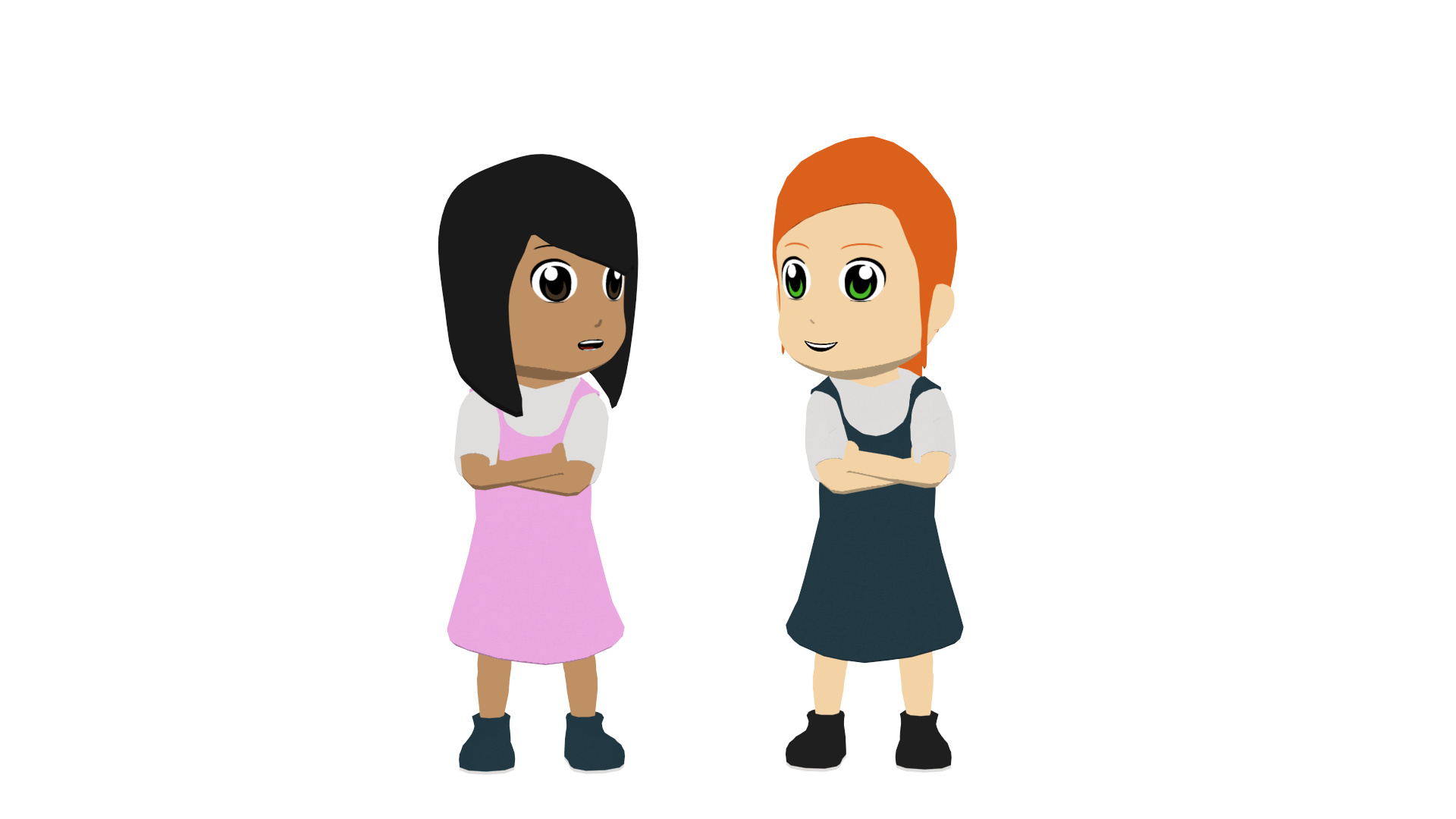 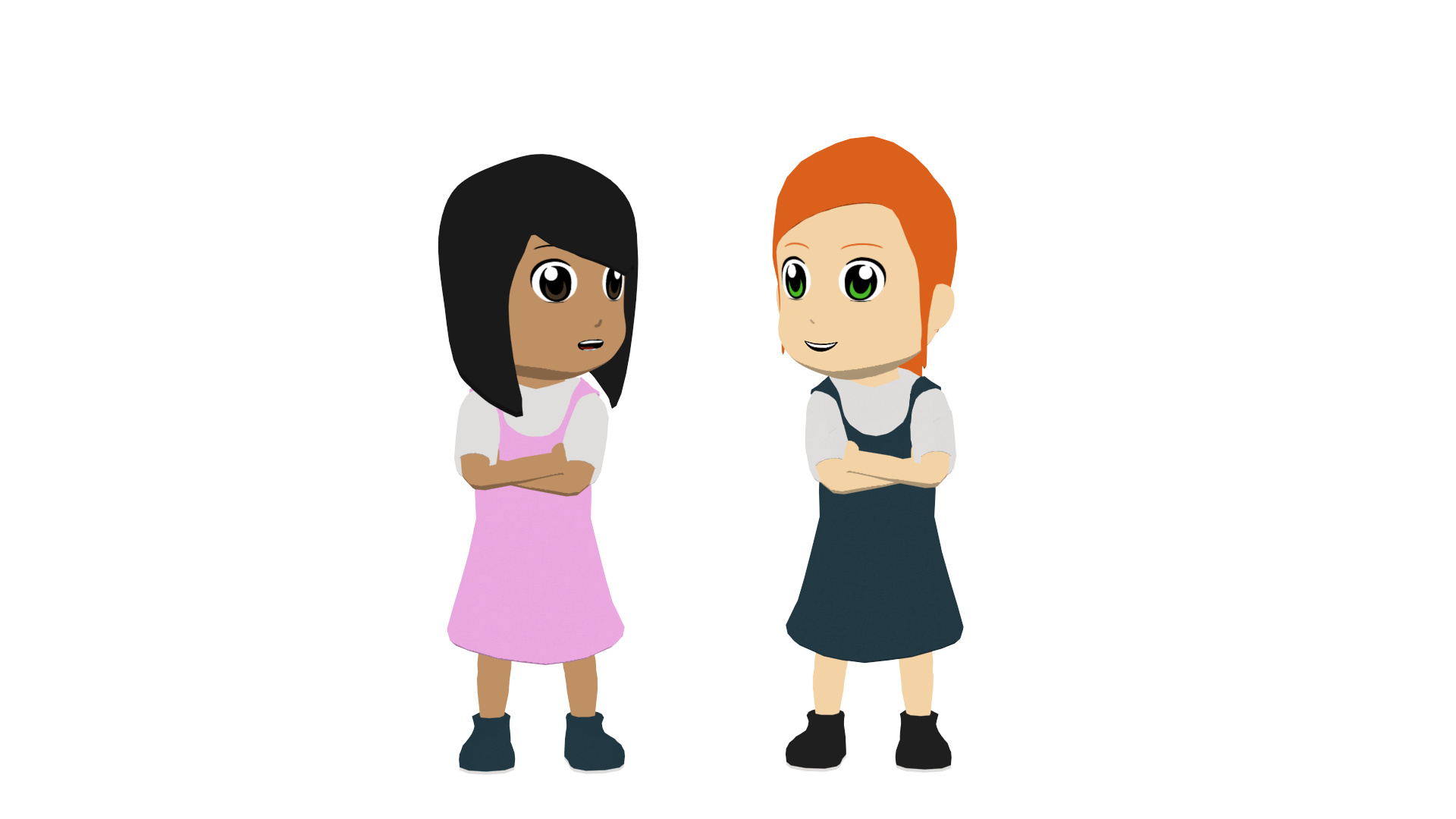 [Speaker Notes: Timing: 2 minutes

Aim: for students to check their answers to the previous activity by looking at the transcript. 

Procedure:
Students read the transcript and compare the information they find with their notes.
It may be useful to continue working with a partner here to clarify any meanings that are still unclear.

Notes: 
It would also be correct to say ‘disfrutar del ambiente’ (see final line of the first text). See https://dle.rae.es/disfrutar 
Students could also use these texts for a paired read aloud and/or L2->L1 oral translation.]
Antepenultimate and penultimate syllable stress
hablar / escuchar
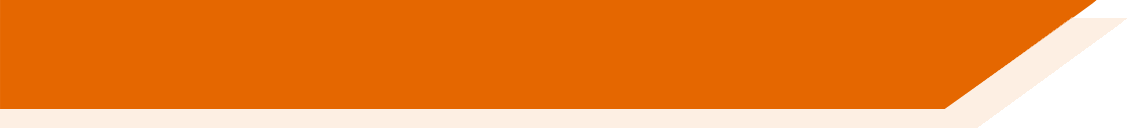 Vamos a practicar la pronunciación y el uso de la tilde.
Remember, la tilde is the written accent (e.g. é, ú).
El estudiante A pronuncia la palabra de su tarjeta.
El estudiante B escucha y luego escribe la palabra con el acento en la sílaba correcta.
El ejercicio es muy difícil.
Ejemplo:
Estudiante B escribe
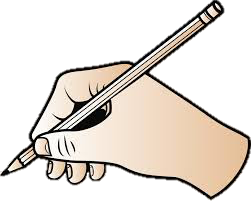 Estudiante A lee el texto
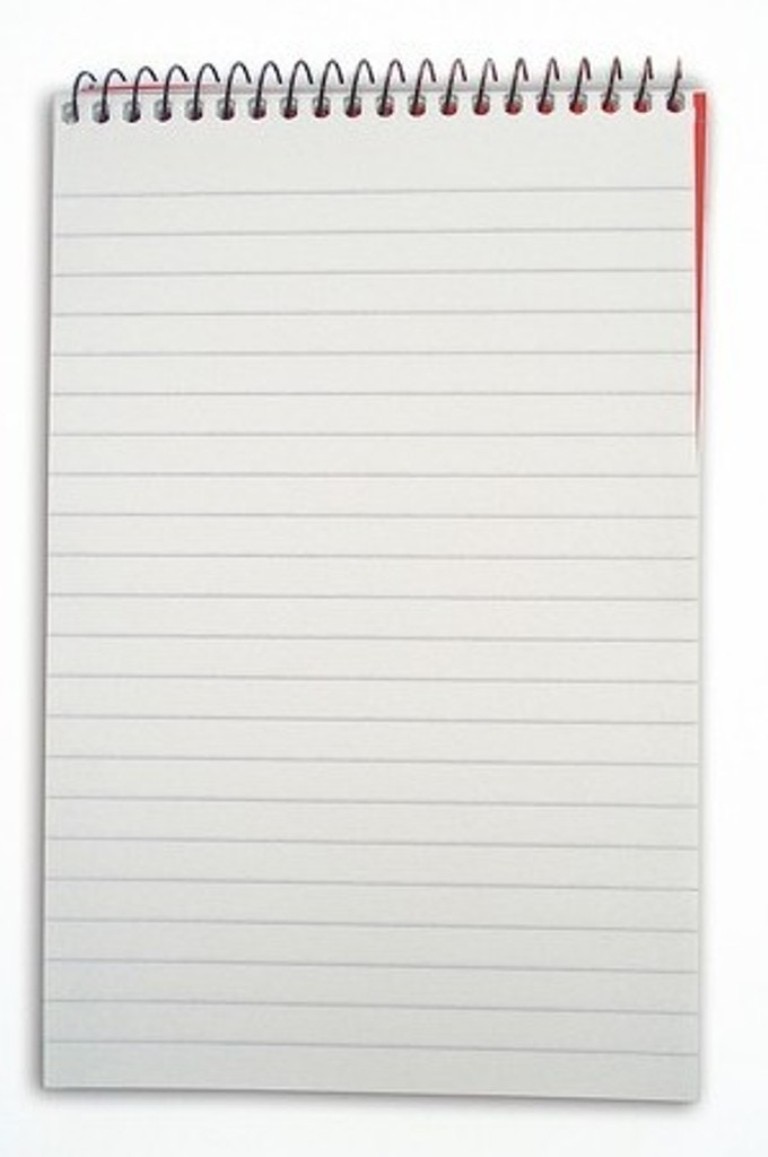 Persona A
e.g. El ejercicio es difícil.
El ejercicio es ______.
difícil
[Speaker Notes: 8.3.2.4
Timing: 7 minutes

Aim: to practise oral production and transcription of words with stress on the antepenultimate and penultimate syllables.

Procedure:
Give the speaking cards to the pairs (these cards are shown on slide 7, and should not be shown during the activity).
Persona A will read out the words from their slide, persona B looks at the board and copies down the word, adding an accent where s/he thinks the stress is. 
After the 6 words, Persona B reads out their words.
The animation sequence on the next slide reveals the answers.]
Dos instructores
hablar / escuchar
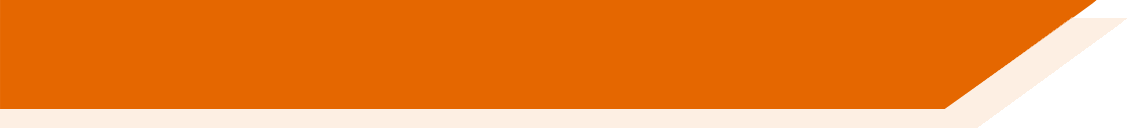 Persona A
César , el instructor, no es una persona frágil ; es una persona de carácter fuerte. Cada sábado bate un récord en el gimnasio. ¡De verdad su fuerza no tiene límites!

*batir – to break (e.g. a record)
*el gimnasio – gym 
*la fuerza – strength
Persona B

Fátima, la instructora, vive en la ciudad de Córdoba. No es débil porque ¡usa todas las máquinas del gimnasio! Hace ejercicio casi todos los días, así que le parece muy  fácil. También es la capitana de un equipo de fútbol .
Lleva la camiseta número diez.

*la máquina – machine
_____
_____;
______
________
________
_____
______
_______
______!
_____.
______
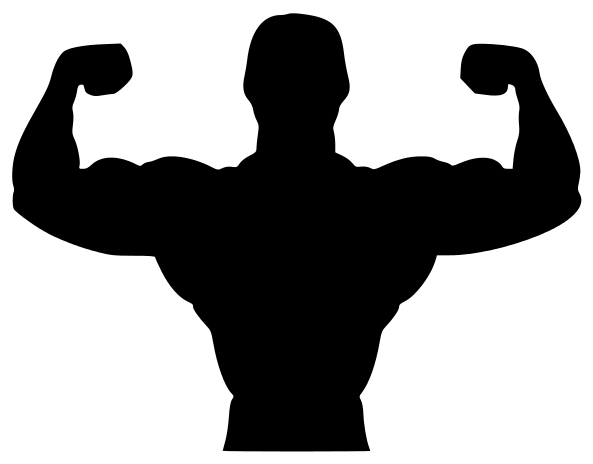 ______
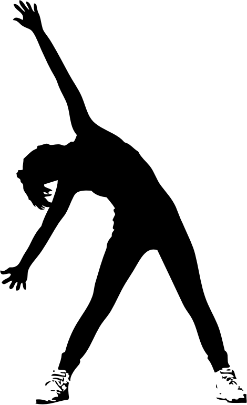 [Speaker Notes: DISPLAY DURING THE ACTIVITY

This slide can also be used to bring up the answers and give feedback. Click to reveal each word in order.

Frequency of unknown words/cognates (1 is the most common word in Spanish):
carácter [813]; límite [1194]; máquina [1117]; frágil [3922]; récord [4902]; names N/A (César, Fátima)]
Accents on antepenultimate and penultimate syllable stressed words
hablar / escuchar
Tarjetas
Persona A
César, el instructor, no es una persona frágil; es una persona de carácter fuerte. Cada sábado bate un récord en el gimnasio. ¡De verdad su fuerza no tiene límites!

*batir un récord – to break a record
*el gimnasio – gym 
*la fuerza – strength
Persona B
Fátima, la instructora, vive en la ciudad de Córdoba. No es débil porque ¡usa todas las máquinas del gimnasio! Hace ejercicio casi todos los días, así que le parece muy fácil. También es la líder de un equipo de fútbol. Lleva la camiseta número diez.

*la máquina – machine
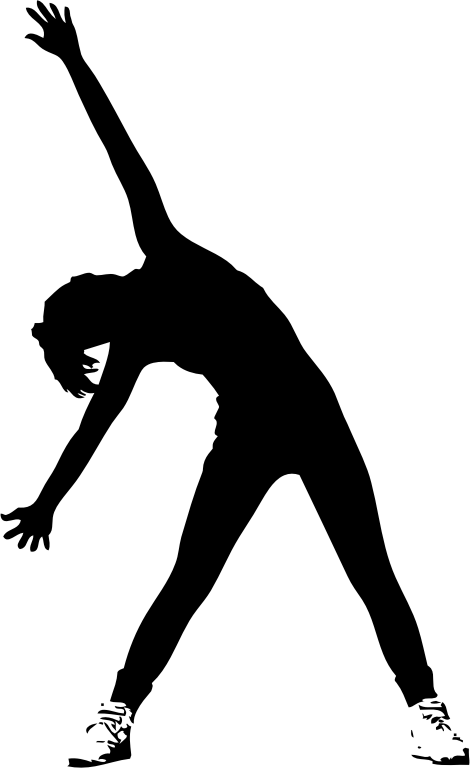 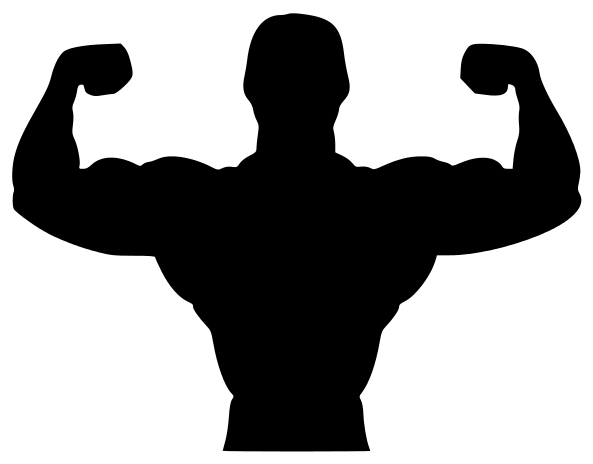 [Speaker Notes: STUDENT CARDS 
DO NOT SHOW DURING THE ACTIVITY

These cards can be downloaded and printed off from a separate word document.]
escuchar / hablar
Actividades en la clase de ejercicio.
You might need to use ‘el’ or ‘la’ before a body part!
Estudiante A: lee la frase a tu compañero en español. 
Usa ‘estoy’ (‘I am’) o ‘está’ (‘s/he is’) + verbo con –ando.
Estudiante B: escucha y escribe qué hace la persona en la columna correcta en inglés.
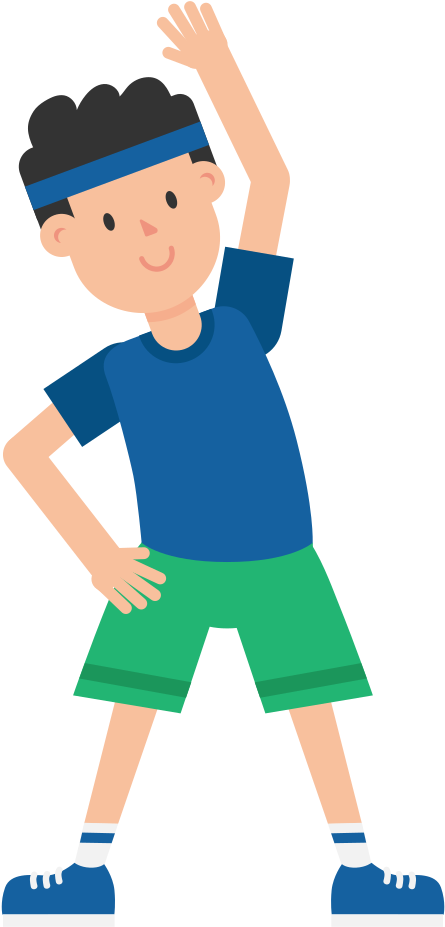 Estoy tocando la silla con el pie.
Estudiante B
Estudiante A
I am touching the chair with my foot.
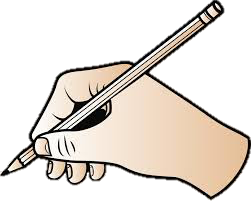 touching the chair with his/her foot.
[Speaker Notes: 8.3.2.4
Timing: 8 min (for slides 17-20)

Aim: to practise oral production and aural recognition of the present continuous with –ar verbs, using the 1st and 3rd person singular forms of ‘estar’

Procedure: 
Students work in pairs.
Student A looks at their card and says the sentence aloud in Spanish. 
Student B listens and then translates the sentence by writing it in the correct column of their table. 
After Student A has done their six sentences, it is Student B’s turn.
Answers are shown on slide 19. Slides 17 and 18 are the cards for the pairs and should not be shown during the activity.

Note: students have the chance here to practise use of the definite article for body parts, as shown in the example (‘el pie’). Feedback can be given on accuracy, but this is only a secondary aim. Students will already be focusing on other things (i.e., vocabulary, forms of estar, use of -ando).

Frequency of unknown words/cognates:
participante [3085]]
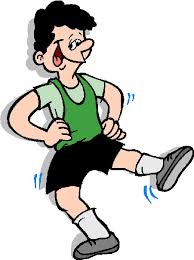 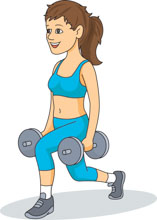 hablar / escuchar
hablar / escuchar
Estudiante A
He is lifting/raising his leg.
I am jumping to the left.
I am lowering my arm.
I am touching the floor.
He is recording a video.
He is shouting at the participants*.
*participant – el/la participante
[Speaker Notes: DO NOT DISPLAY DURING ACTIVITY
See accompanying Word doc for printable version.

Target answers for Student A during speaking, based on Student B’s questions:
Está levantando la pierna.
Estoy saltando a la izquierda.
Estoy bajando el brazo.
Estoy tocando el suelo.
Está grabando un vídeo.
Está gritando a los participantes.]
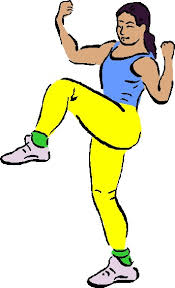 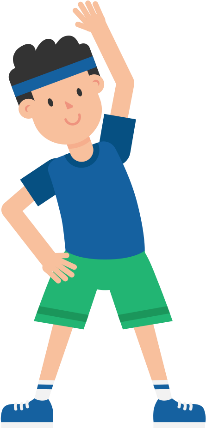 hablar / escuchar
hablar / escuchar
Estudiante B
I am lowering my leg.
He is touching the floor with his hand.
I am jumping to the right.
He is enjoying the music.
He is helping a lot of people.
I am lifting/raising my foot.
[Speaker Notes: DO NOT DISPLAY DURING ACTIVITY
See accompanying Word doc for printable version.

Target answers for Person A during speaking, based on Person B’s questions:
Estoy bajando la pierna.
Está tocando el suelo con la mano.
Estoy saltando a la derecha.
Está disfrutando de la música.
Está ayudando a mucha gente.
Estoy levantando el pie.]
Respuestas
hablar / escuchar
hablar / escuchar
Estudiante B
Estudiante A
lifting/raising one leg.
lowering his/her leg.
touching the floor with one hand.
jumping to the left.
jumping to the right.
lowering one arm.
touching the floor.
enjoying the music.
helping a lot of people.
recording a video.
lifting/raising his/her foot.
shouting at the participants.
[Speaker Notes: ANSWER SLIDE
DO NOT DISPLAY DURING ACTIVITY]
hablar / escuchar / escribir
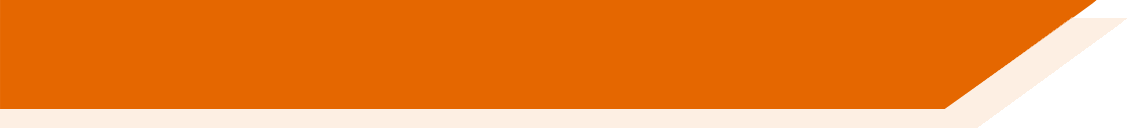 Una noche de películas
¡Es una noche de películas! Pero, ¿qué película podemos ver?
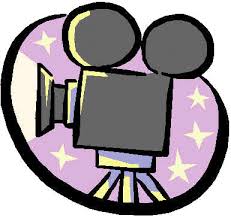 Estudiante A: lee los nombres de las películas. 
Estudiante B: escucha los nombres y escribe la palabra. Luego cambia.
El Círculo: una película Americana…
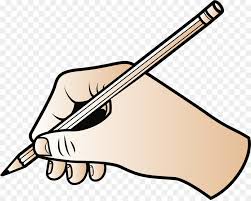 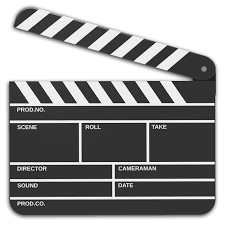 Persona B:
Persona A:
1. El Círculo: una película americana…
1. __________: una película americana…
El Círculo
[Speaker Notes: 8.3.2.6
Timing: 8 minutes

Aim: to accurately pronounce and transcribe words with antepenultimate syllable stress (speaking, listening and writing activity).

Procedure:
1. This is an explanation slide for the activity on the next slide. Click to go through each stage of the activity.
2. Hand out the cards for Person A and Person B (see slide 4). These can be printed for students – they shouldn’t be displayed.
3. Student A reads out the film names and descriptions on their card, focusing on stressing the correct syllable of the words in bold.
4. Student B listens and looks at the name on the board (these are on slide 3, and should be shown during the activity). Student B then writes the missing words with the accent in the correct place. After the six sentences, students swap roles.
5. Answers can be given using slide 4 (see slide 4 for suggestions regarding the feedback process).

Note:
Only one accent will be needed for each of the film titles. All the films are real Spanish-language films from Spain or Latin America.]
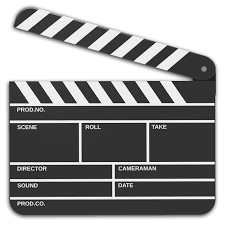 Las películas
*camión = lorry
Persona A:
__________: una comedia de un hombre que tiene problemas con su *camión el día de Navidad.
__________: una _________ argentina de familias aburridas en las vacaciones de verano.
__________: una película colombiana de _______________ en el norte del país.
__________: un hombre usa una _________ del tiempo.
__________: un hombre viaja del sur de Argentina a Buenos Aires.
__________: una mujer gana un viaje de vacaciones para dos personas.
Persona B:
__________: un drama sobre dos familias mexicanas de clases diferentes.
__________: ocho personas buscan el mismo trabajo. Tienen una entrevista rara.
__________: una historia de policías en el sur de España.
__________: una película sobre dos amigas en dos continentes diferentes. 
__________: una mujer con poco dinero y una vida difícil inspira a mucha gente.
__________: una niña en un pueblo pequeño tiene miedo después de ver la película Frankenstein.
[Speaker Notes: DISPLAY DURING ACTIVITY

Note that some of the missing words are unknown, but are not glossed here to avoid giving the answer away. Their meanings can be clarified during feedback (see next slide) and also using slide 5.

Frequency of unknown words and cognates (1 is the most frequent word in Spanish): 
camión [2327]]
Respuestas
*camión = lorry
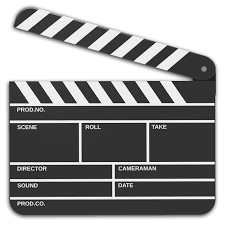 *narcotráfico = drug trafficking
*máquina = machine
Persona A:
_________: una comedia de un hombre que tiene problemas con su *camión el día de Navidad.
_____________: una _________ argentina de familias aburridas en las vacaciones de verano.
___________________: una película colombiana de _____________ en el norte del país.
____________________: un hombre usa una __________del tiempo.
__________________: un hombre viaja del sur de Argentina a Buenos Aires.
__________________: una mujer gana un viaje de vacaciones para dos personas.
Persona B:

_______: un drama sobre dos familias mexicanas de clases diferentes.
___________: ocho personas buscan el mismo trabajo. Tienen una entrevista rara.
______________: una historia de policías en el sur de España.
________________: una película sobre dos amigas en dos continentes diferentes. 
_________: una mujer con poco dinero y una vida difícil inspira a mucha gente.
________________________: una niña en un pueblo pequeño tiene miedo después de ver la película Frankenstein.
Plácido
Déficit
La ciénaga
película
El Método
La Isla Mínima
Pájaros de Verano
narcotráfico
Transocéanicas
Los Cronocrímenes
Cándida
máquina
Historias Mínimas
El Espíritu de la Colmena
Párpados Azules
[Speaker Notes: PROMPT CARDS AND ANSWERS SLIDE
These cards are to be handed out before the activity. A separate copy of the sentences here is available in a Word document. 

Procedure
Click to show each answer, one by one. The stressed vowel is highlighted in orange. 
The meanings of unknown words in the titles and description can be clarified at this point. These words may be learnt incidentally. The meanings of three of these are presented as glosses on the slide. A number of others are near-cognates but understanding should still be checked (comedia, colombiana, mínimo, déficit, método, inspirar). 
The meanings of several words in the titles (‘párpádo’, ‘ciénaga’, ‘espíritu’ and ‘colmena’) are also presented in English on the next slide, where students can also give a personal response.

Frequency of unknown words and cognates (1 is the most frequent word in Spanish): 
plácido [>5000]; comedia [3039]; camión [2327]; ciénaga [>5000]; narcotráfico [3549]; máquina [1117]; mínimo [1111]; párpado [3581]; método [983]; inspirar [2171]; pobre [492]; colmena [5000]]